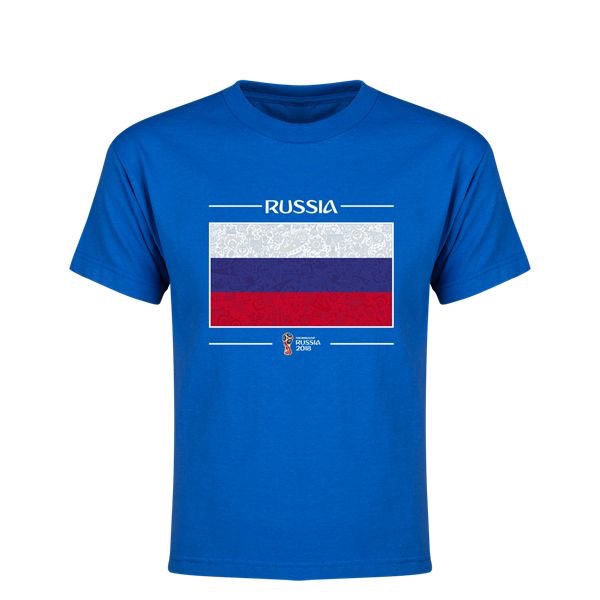 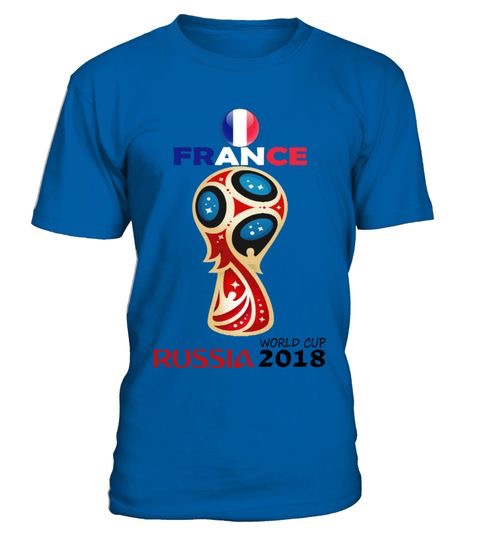 Россия : Франция
Сорта и терруары
Франция
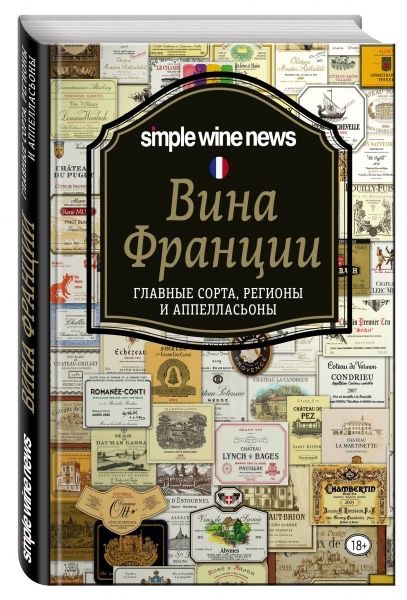 Основные винодельческие регионы
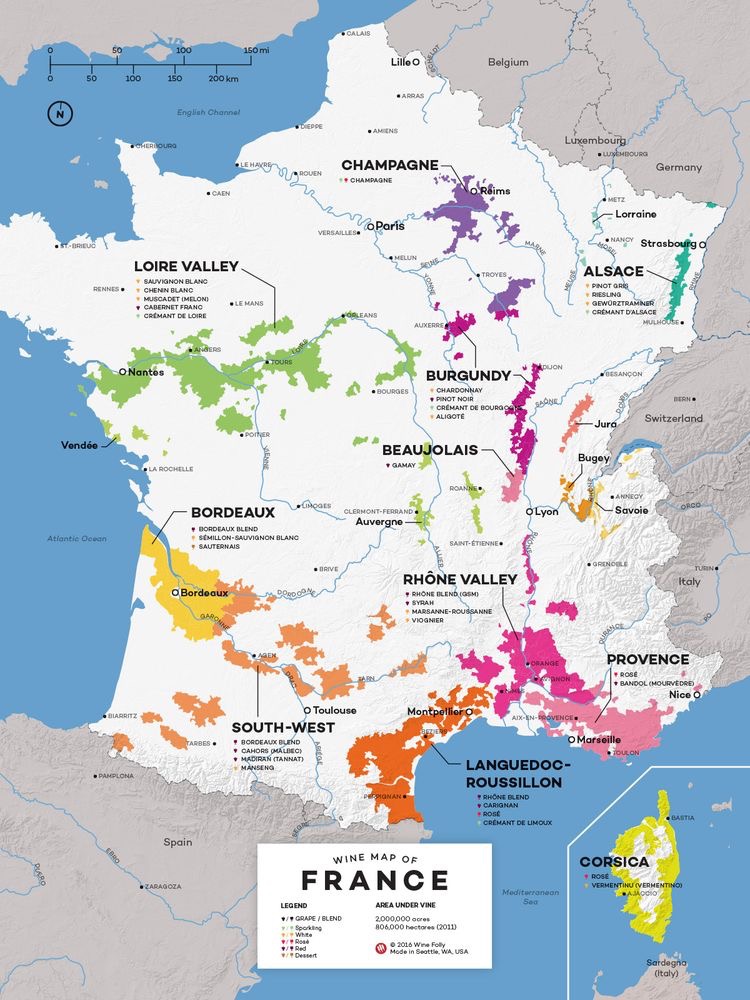 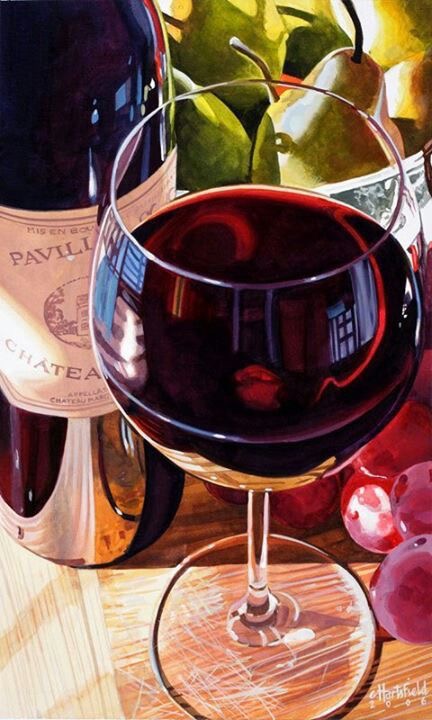 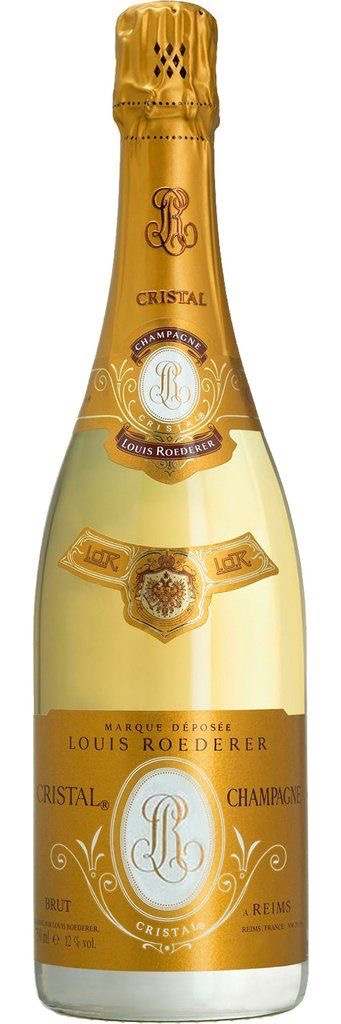 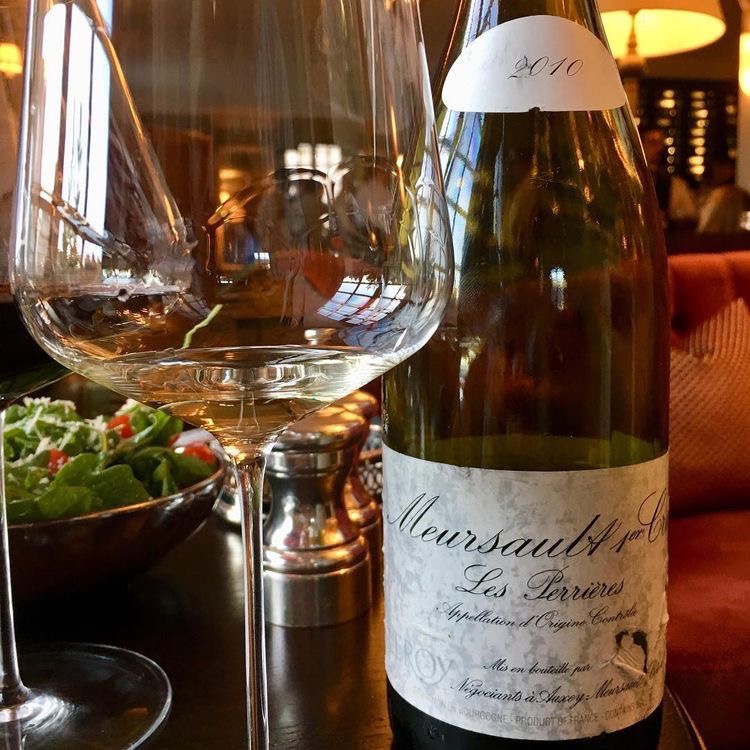 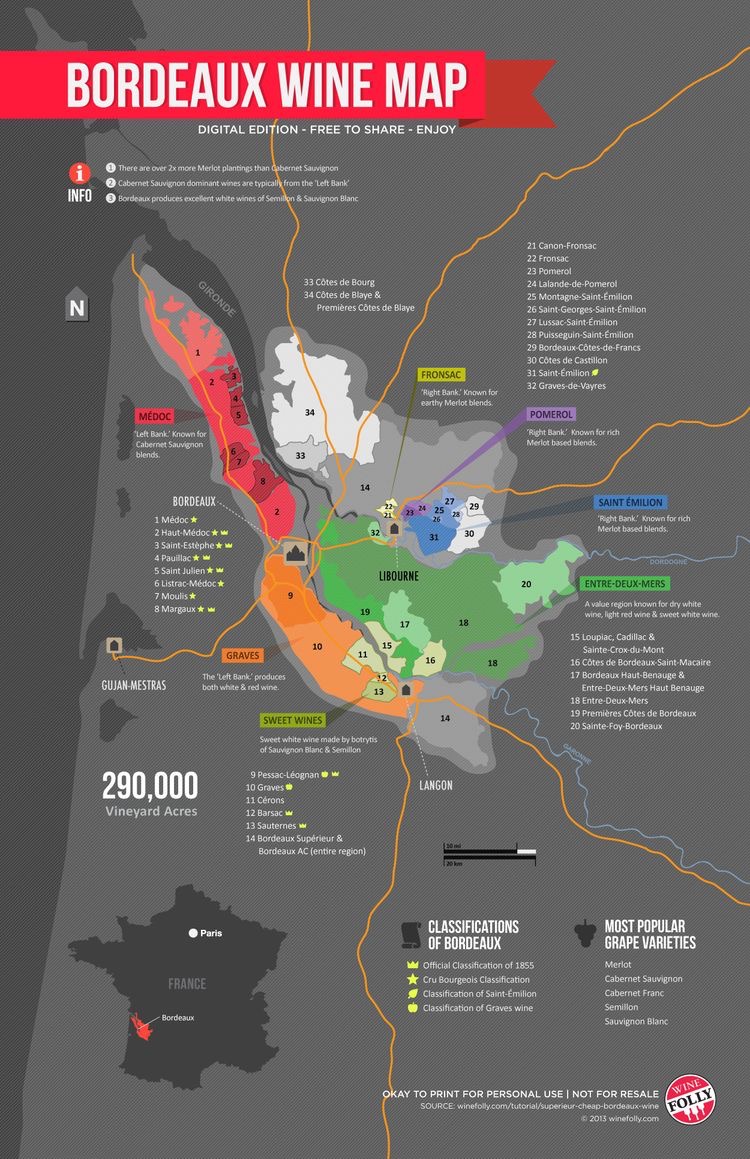 Бордо
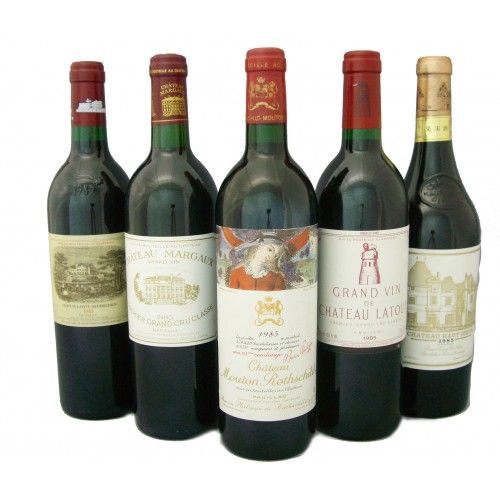 Сорта винограда
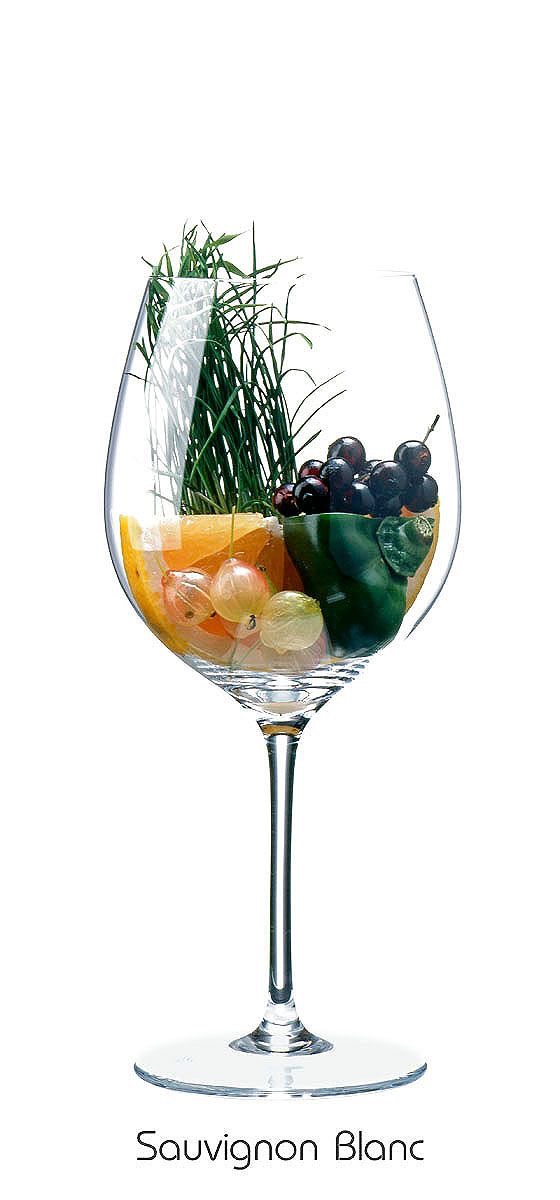 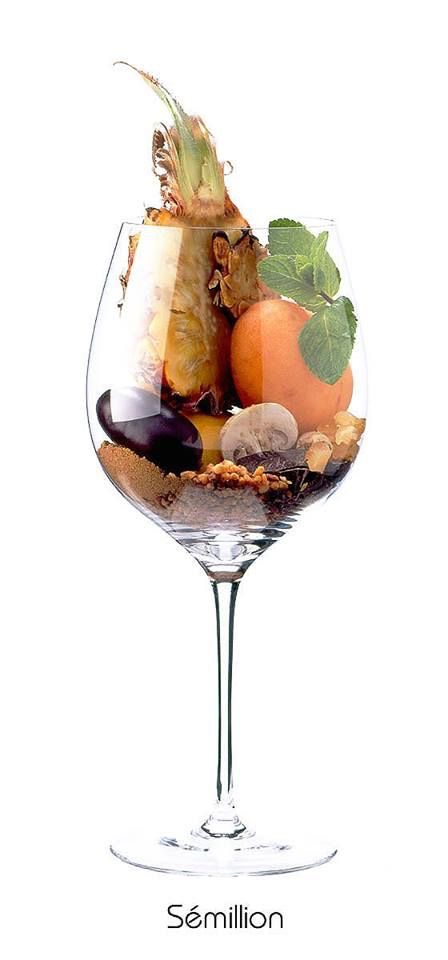 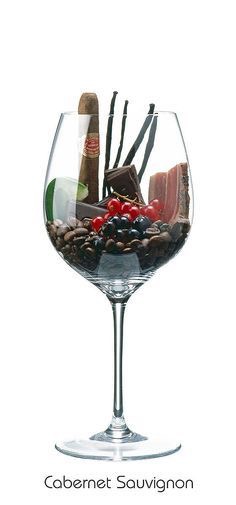 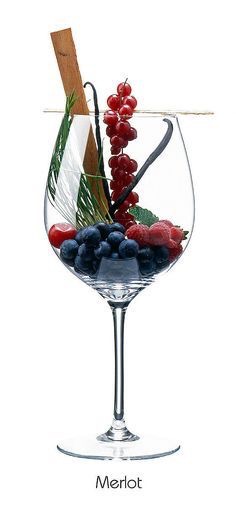 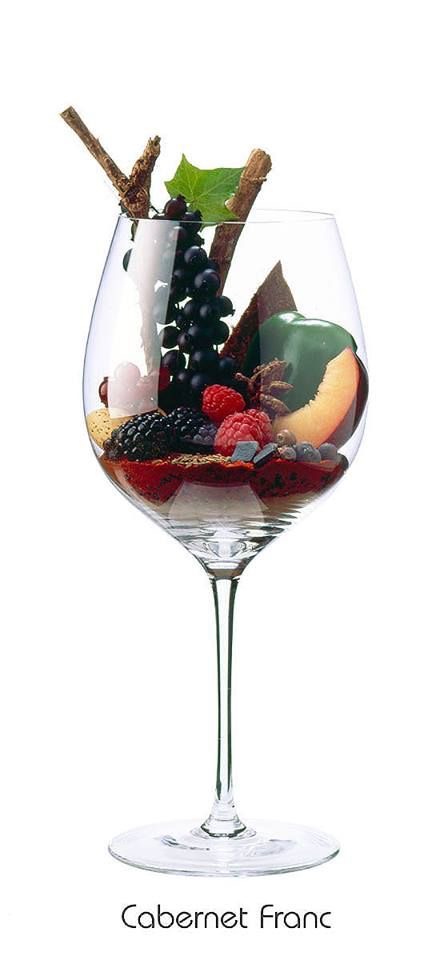 Шампань
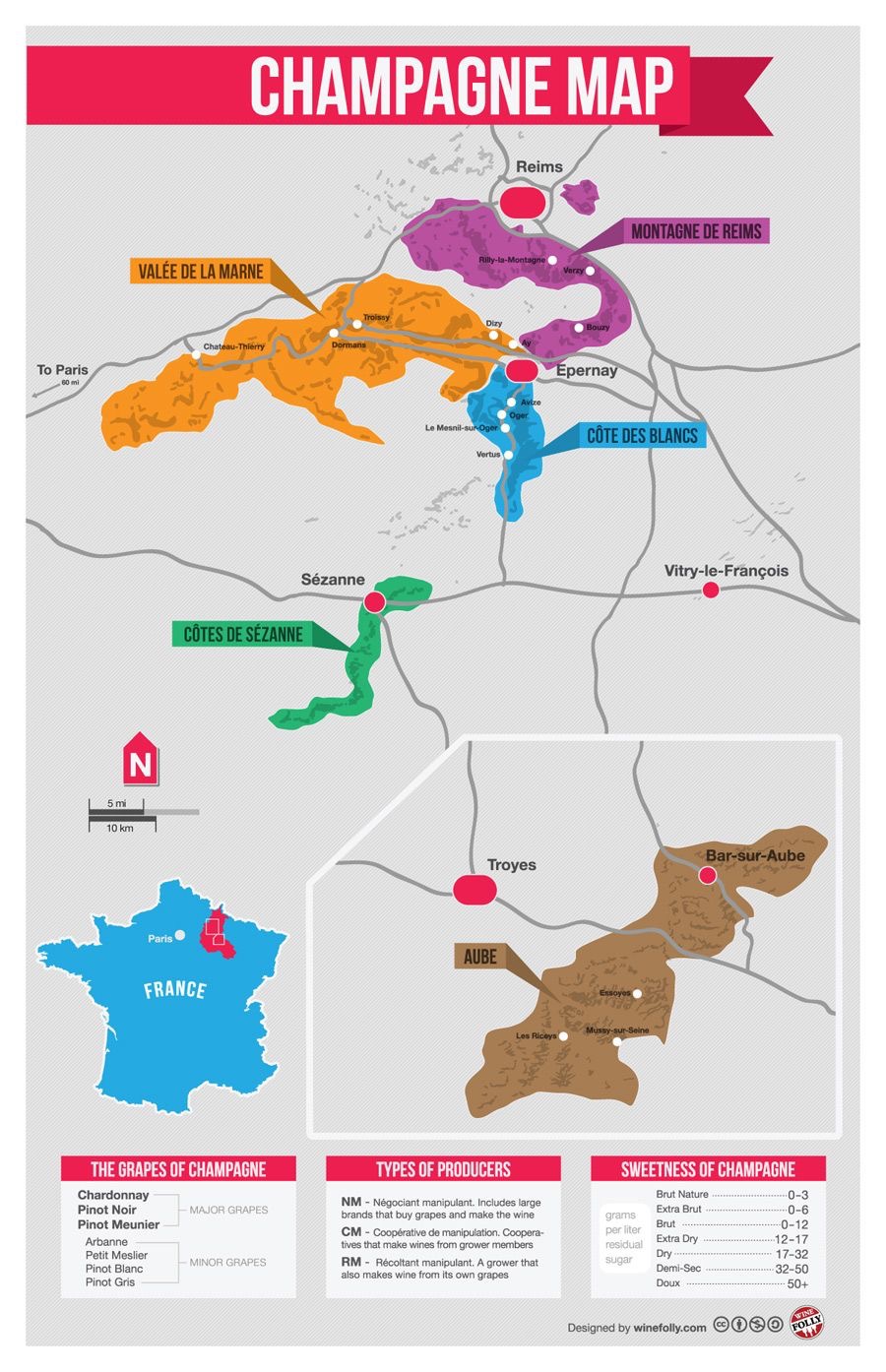 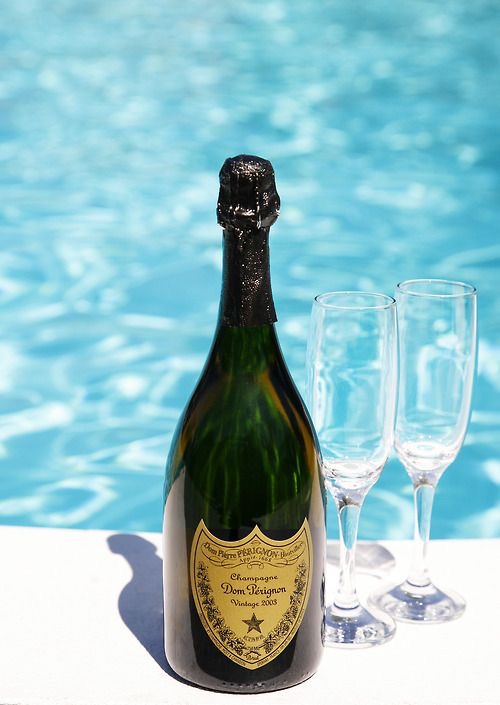 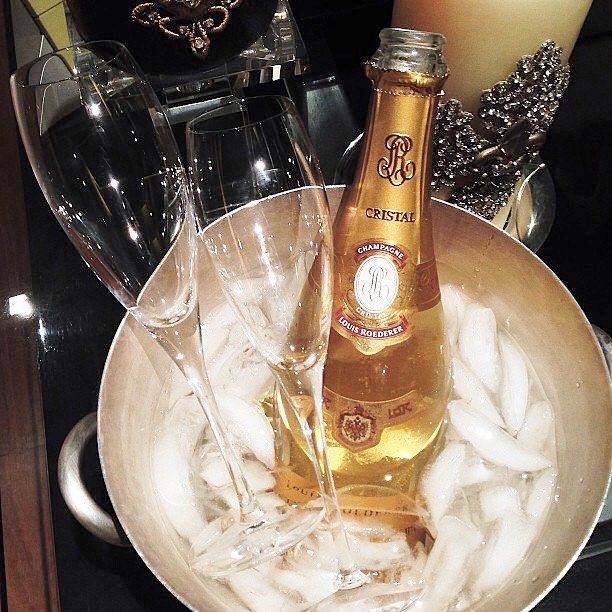 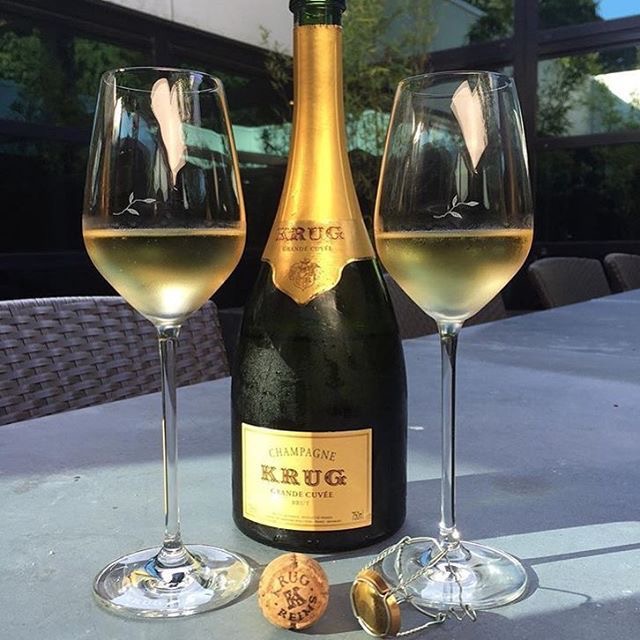 Сорта винограда
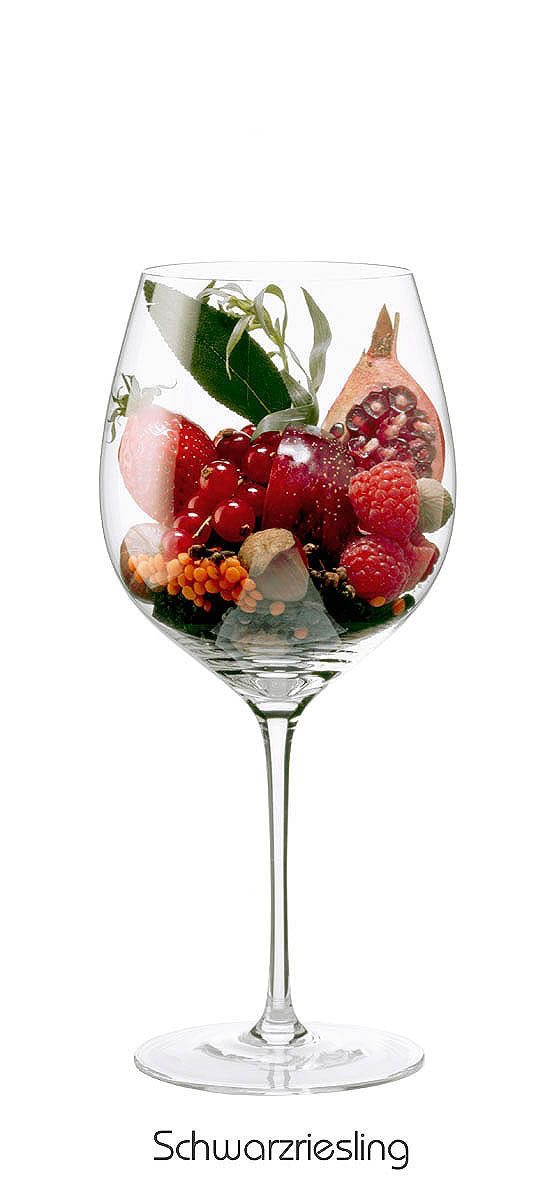 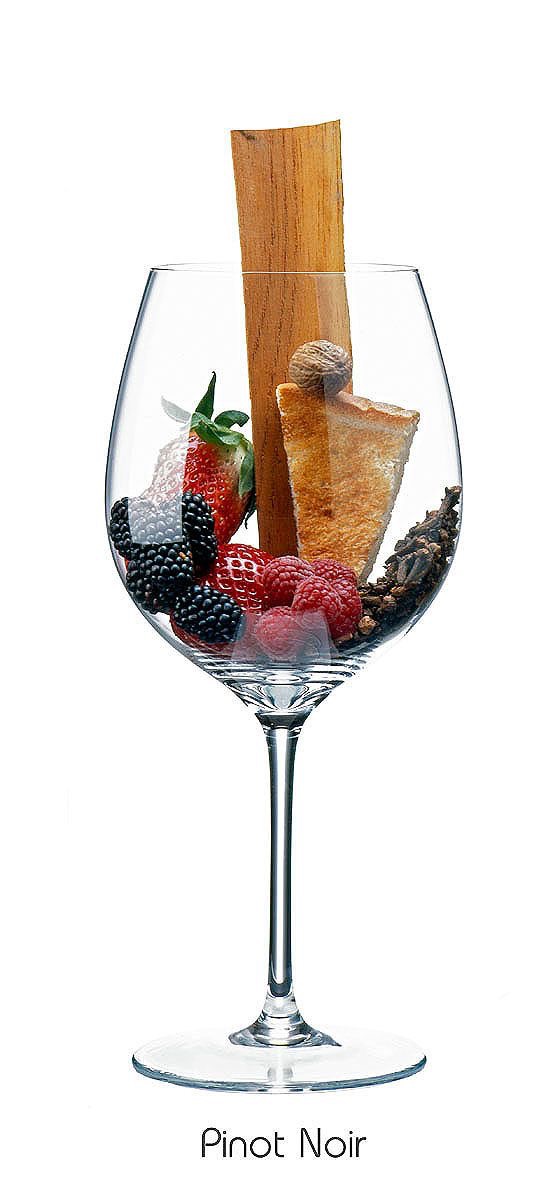 Сорт Менье
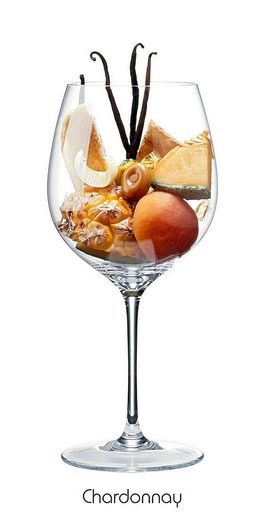 Пино гри, пино блан, арбан и пти мелье занимают менее 0.3%
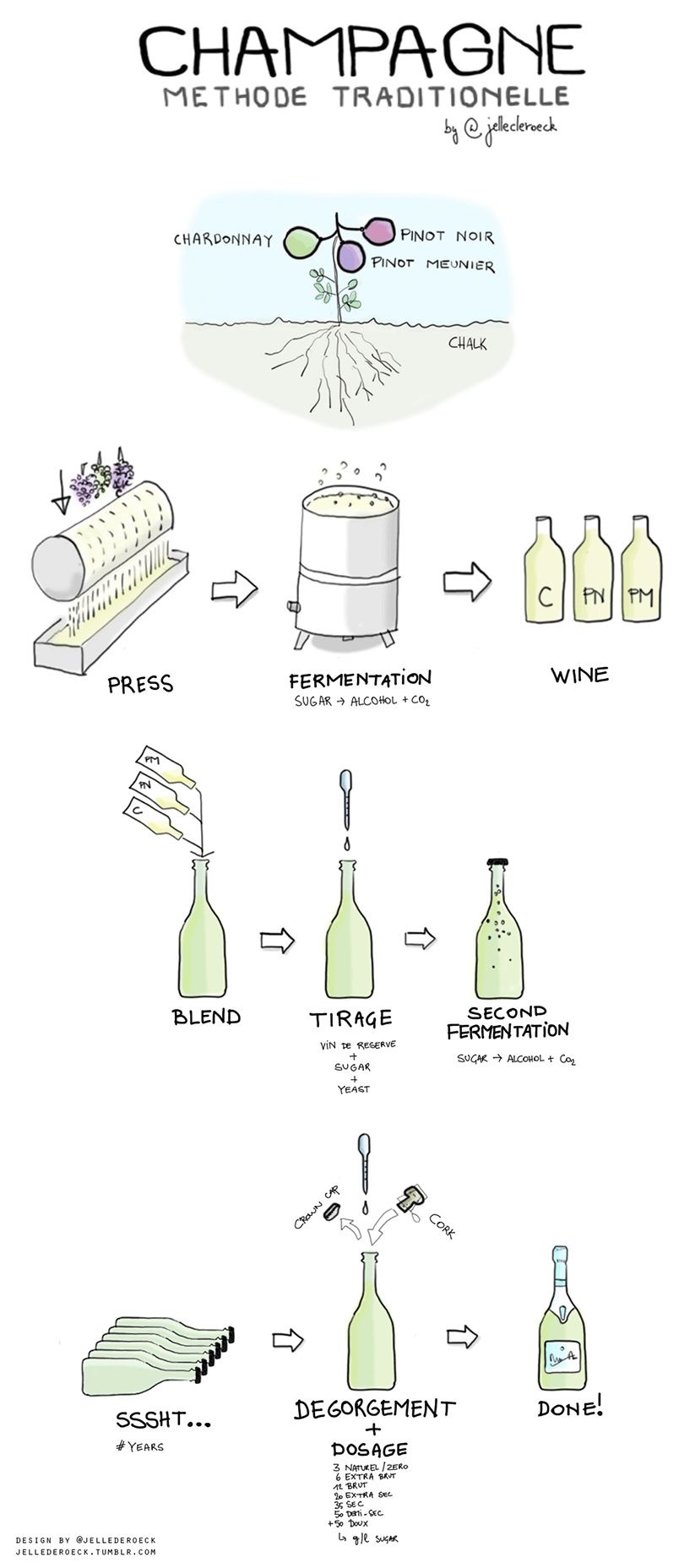 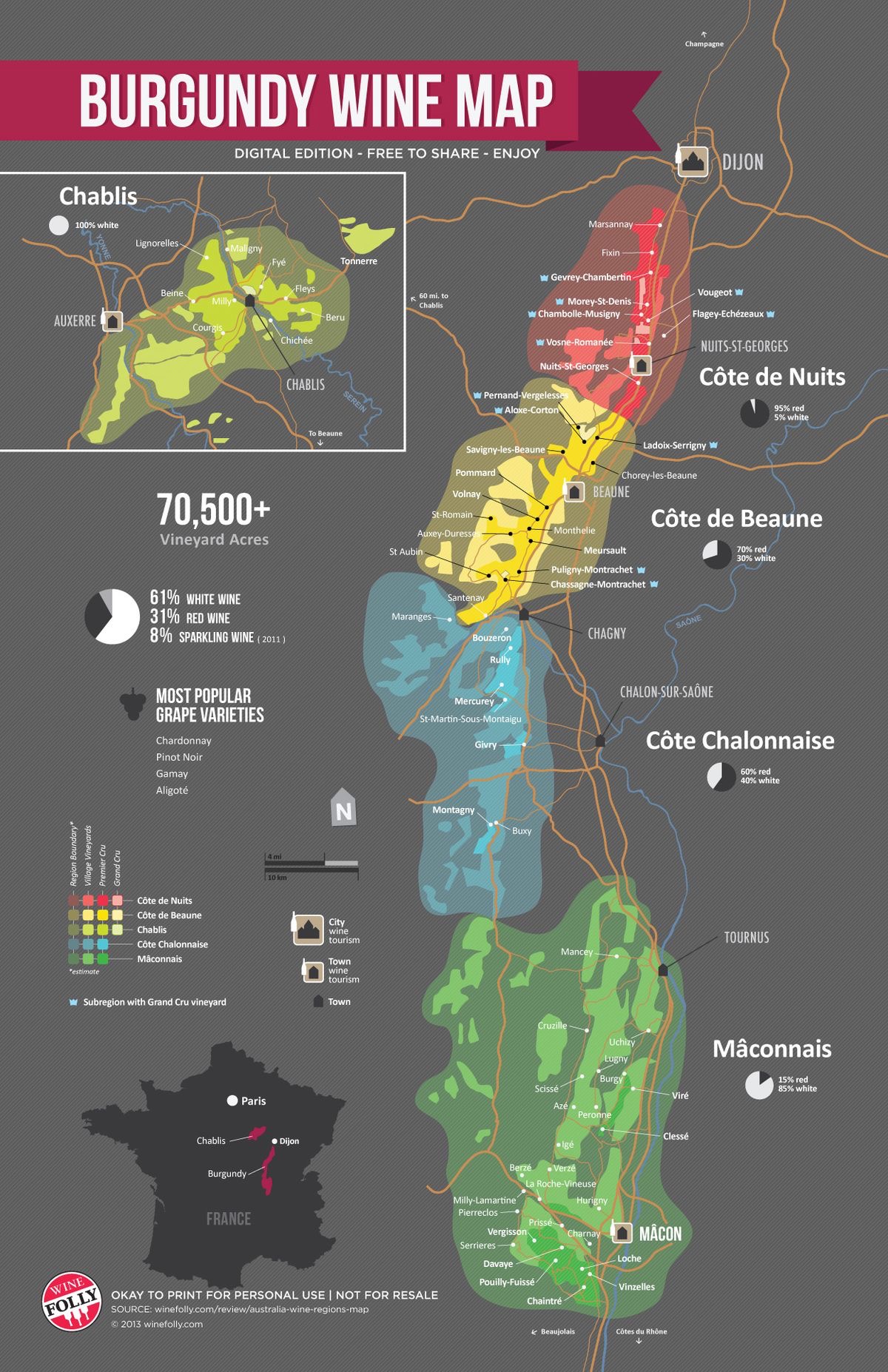 Бургундия
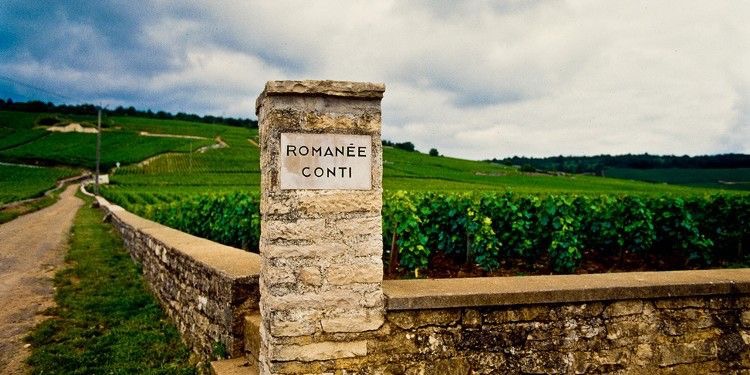 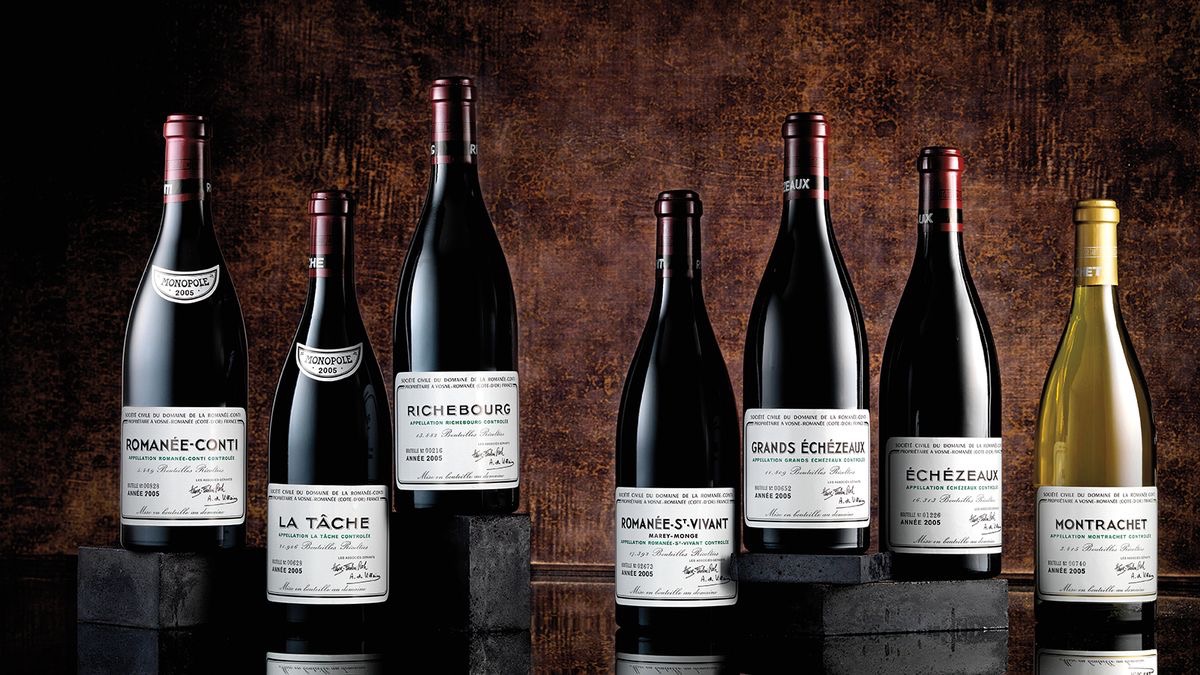 Сорта винограда
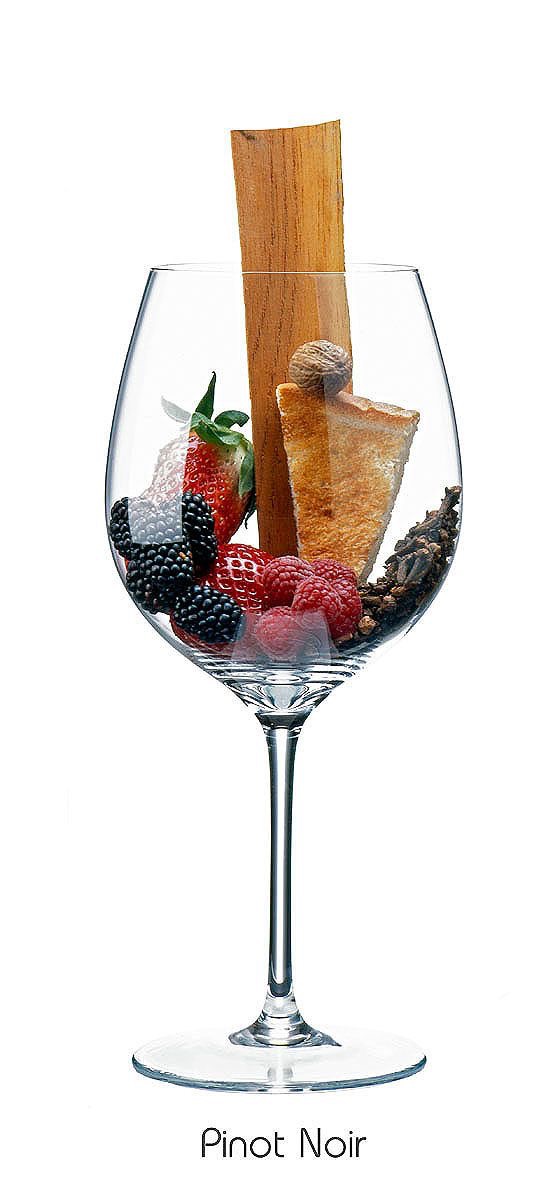 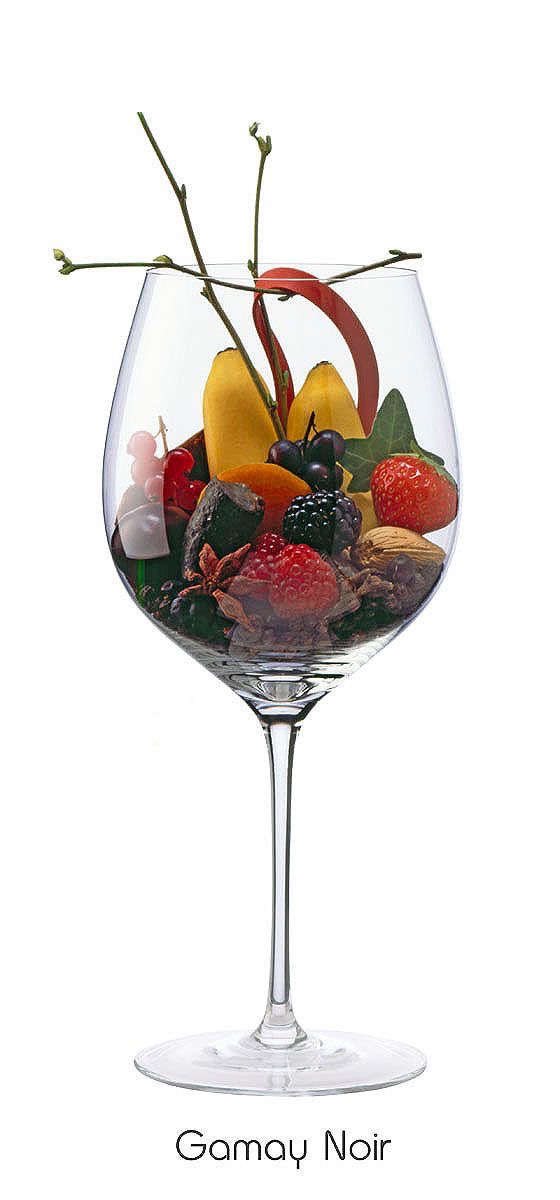 Вина из Божоле
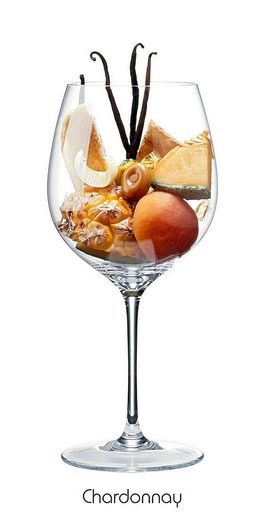 Долина Луары
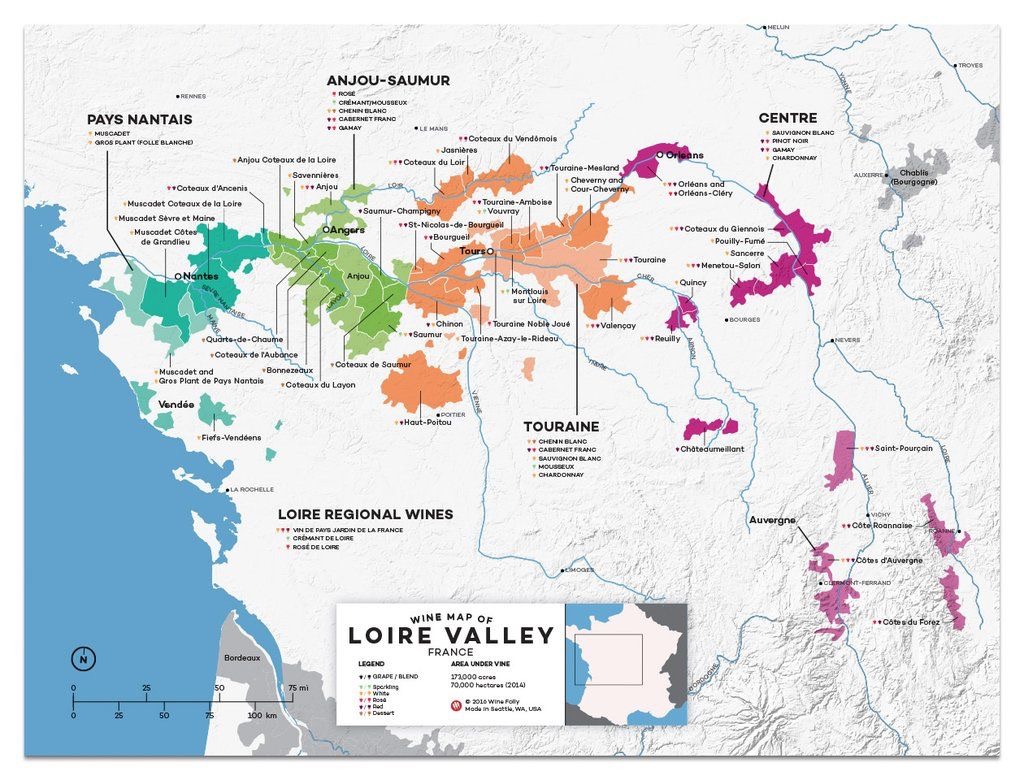 Сорта винограда
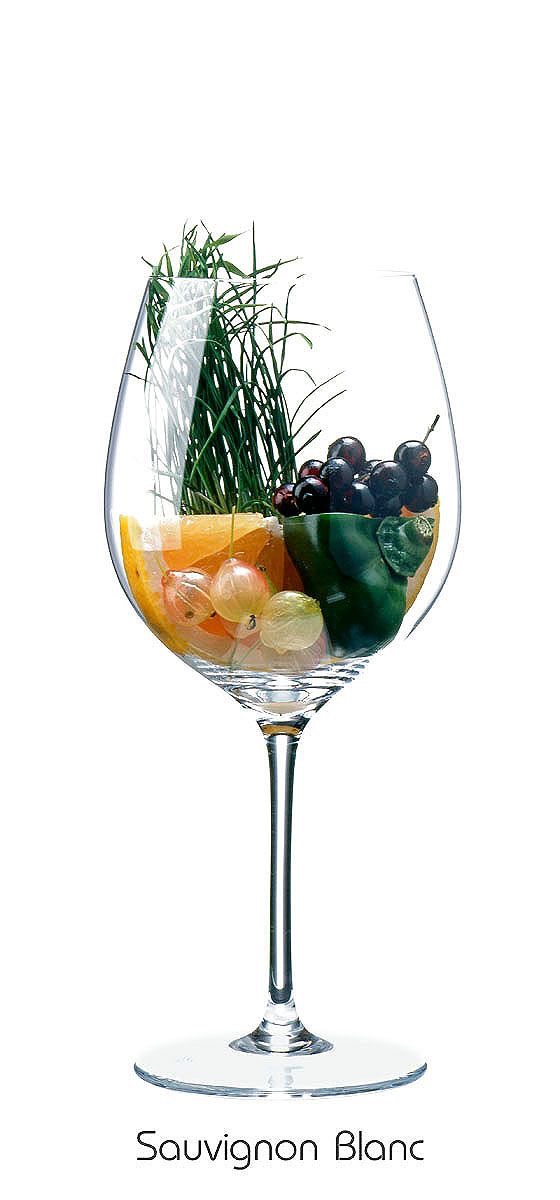 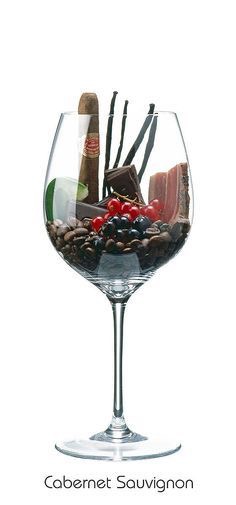 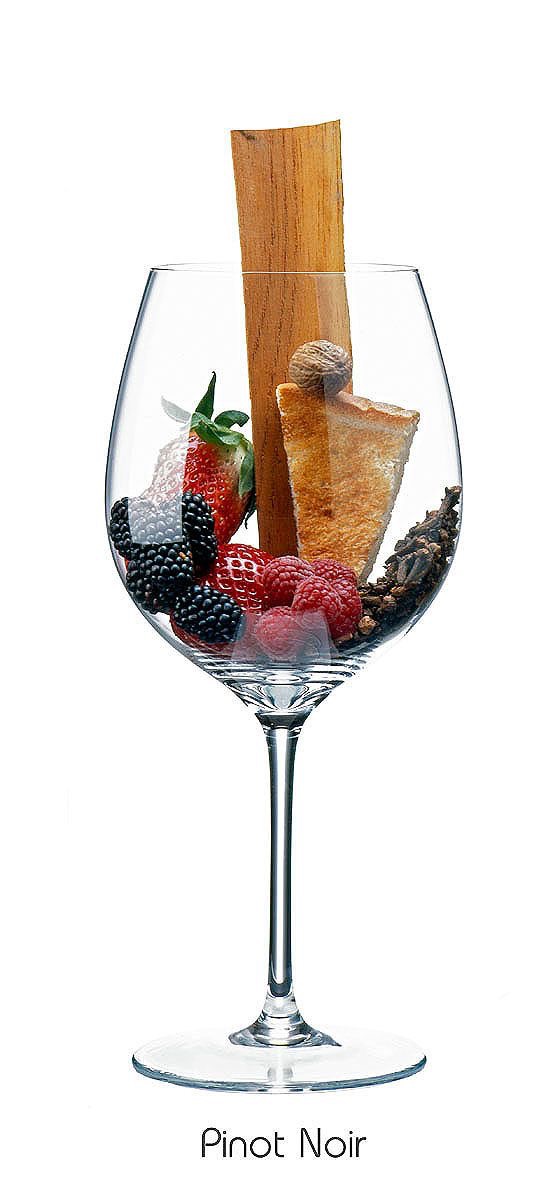 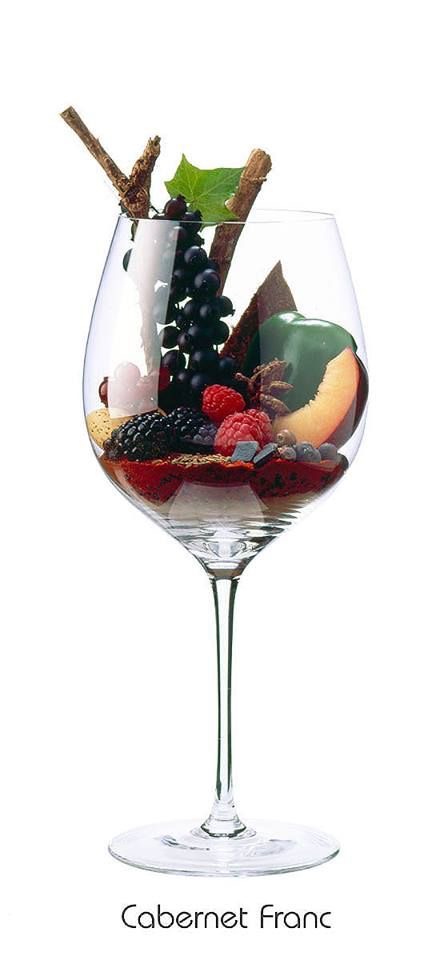 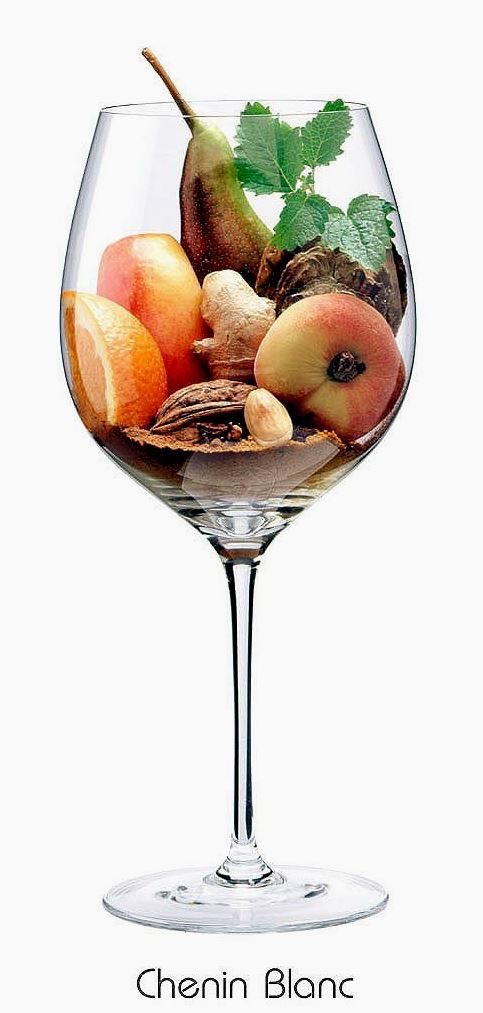 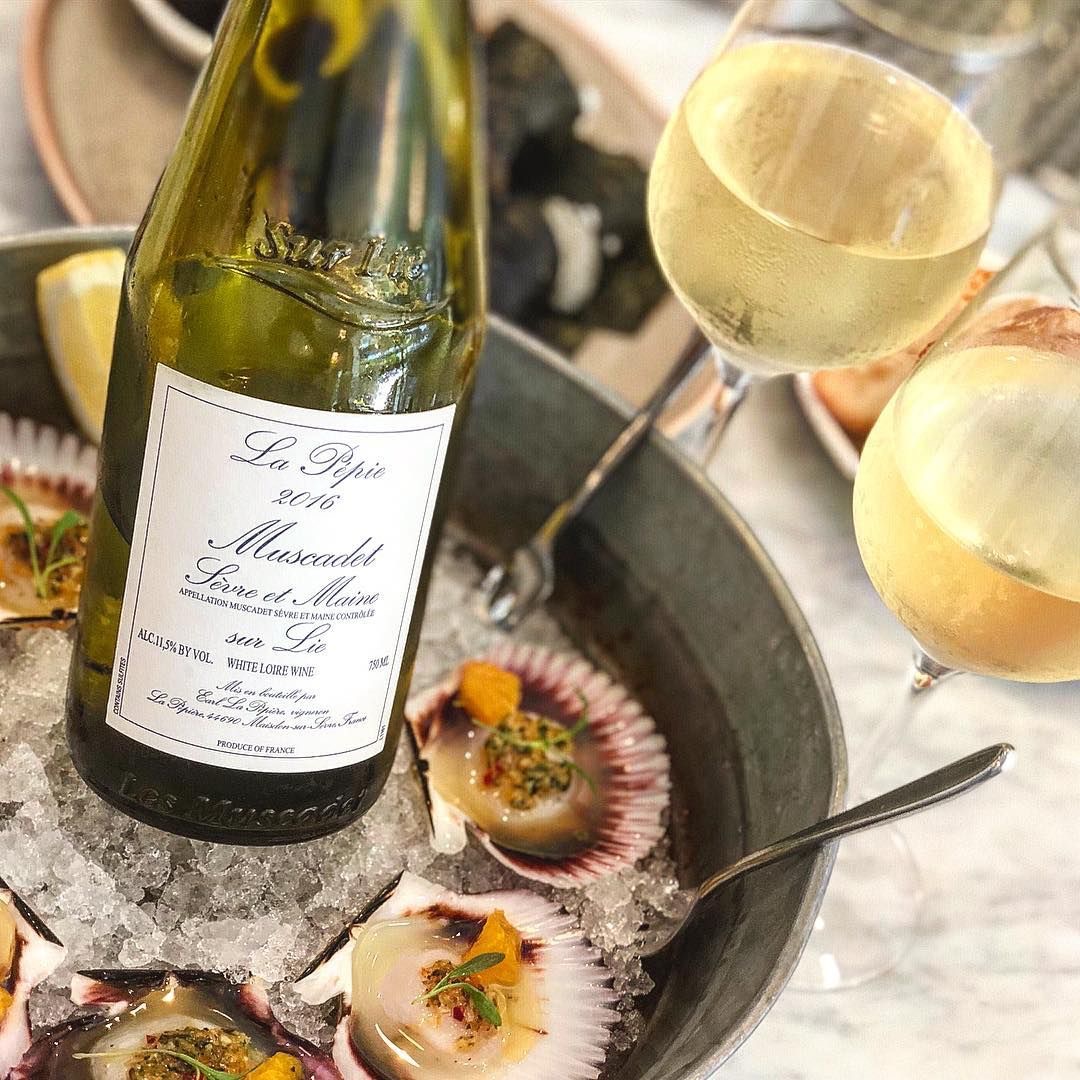 Вина Долины Луары
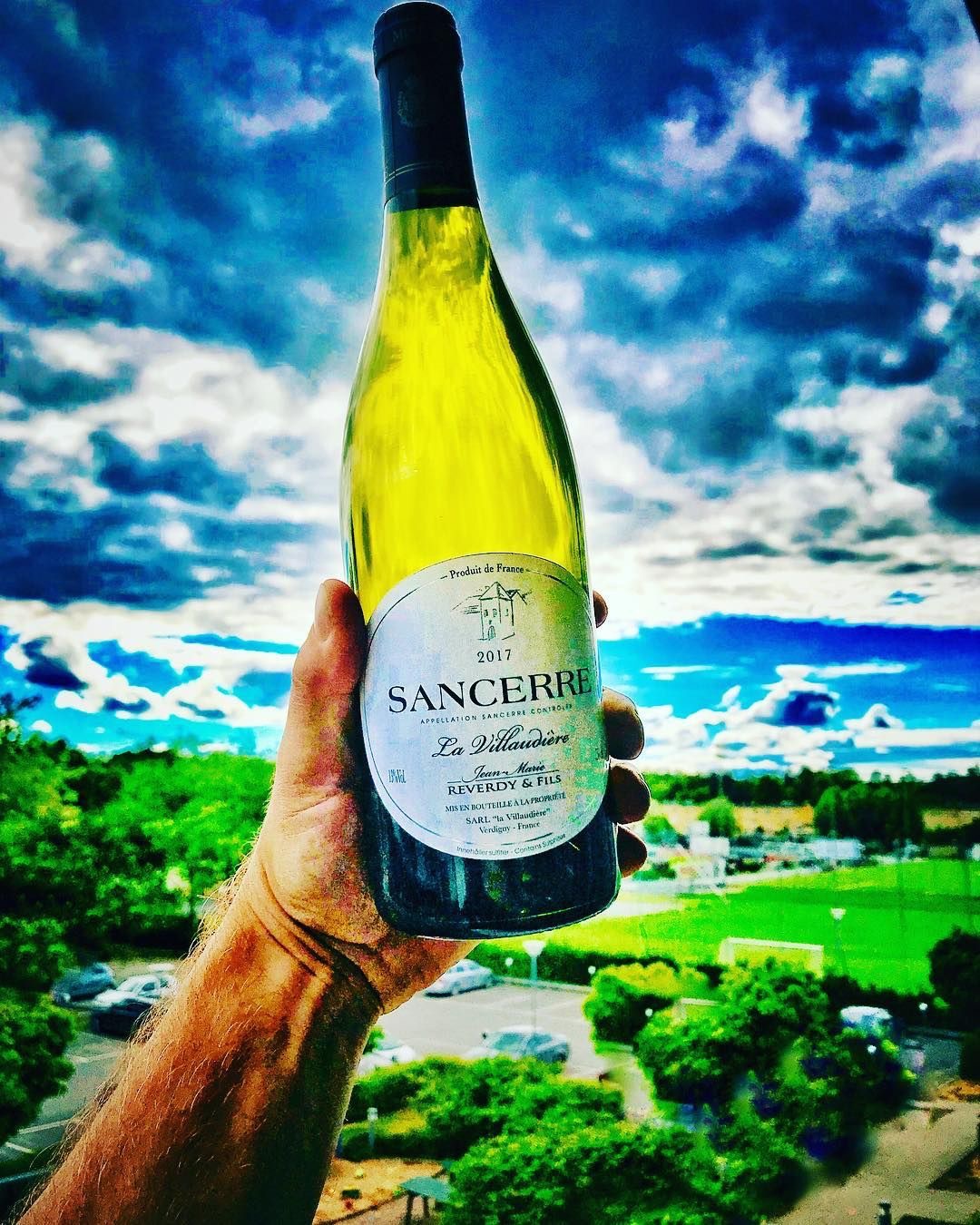 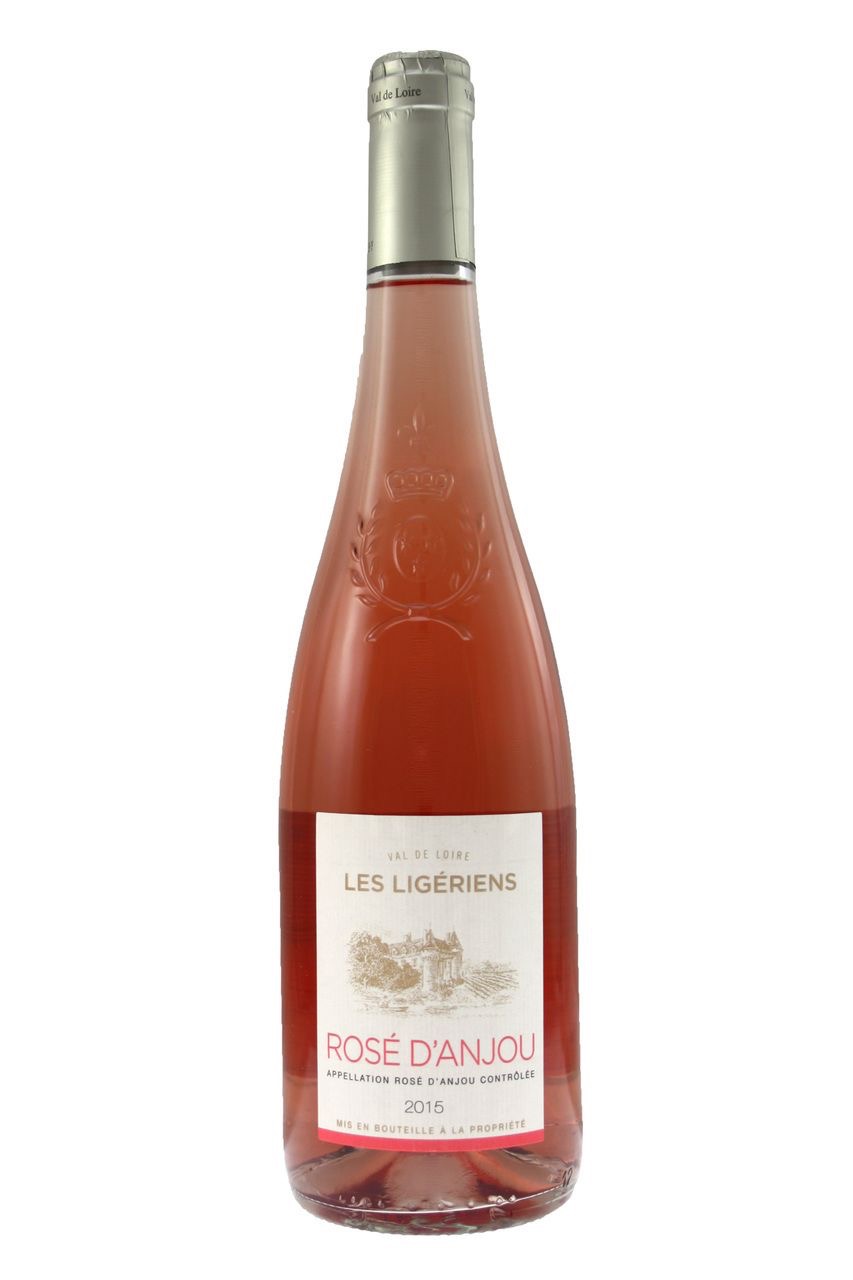 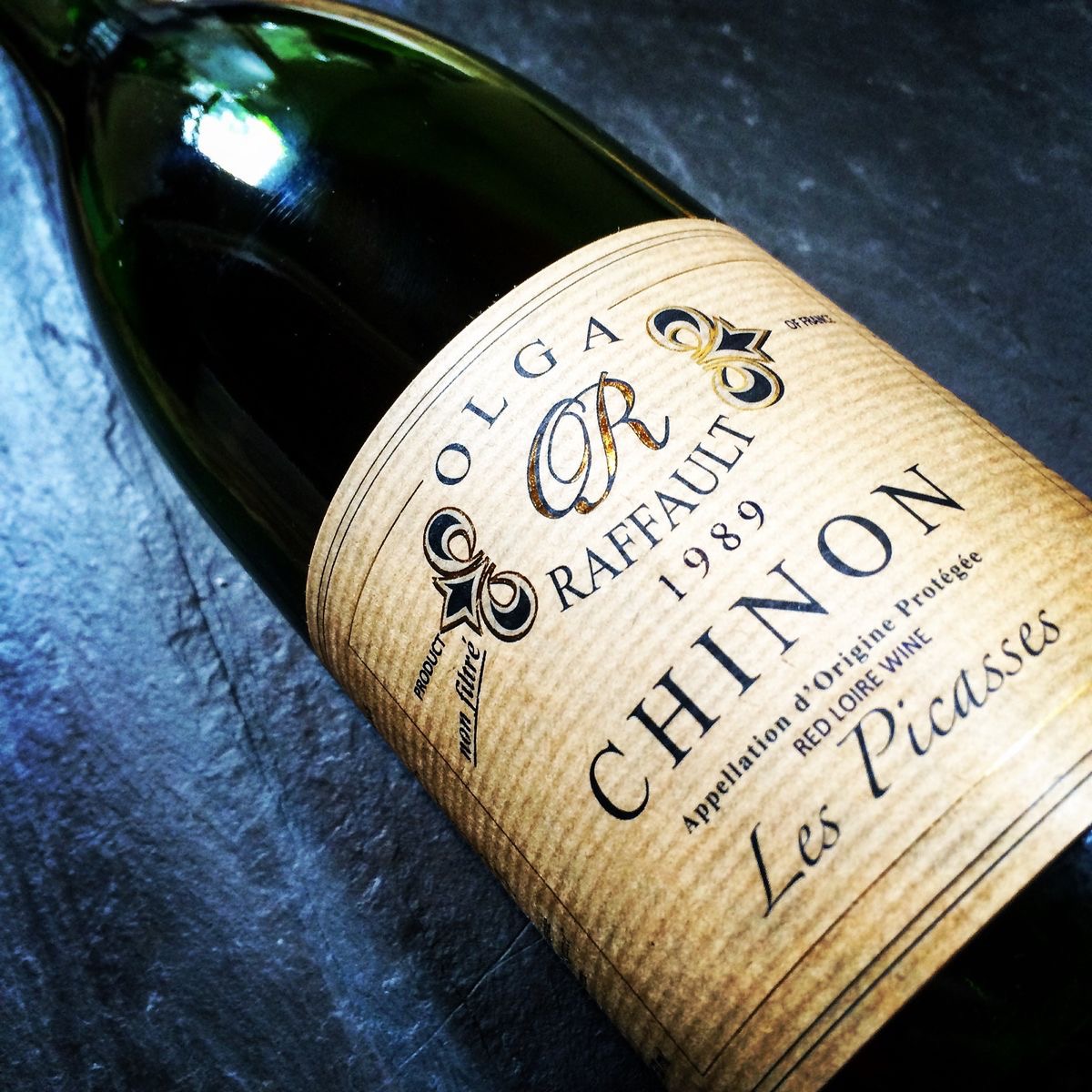 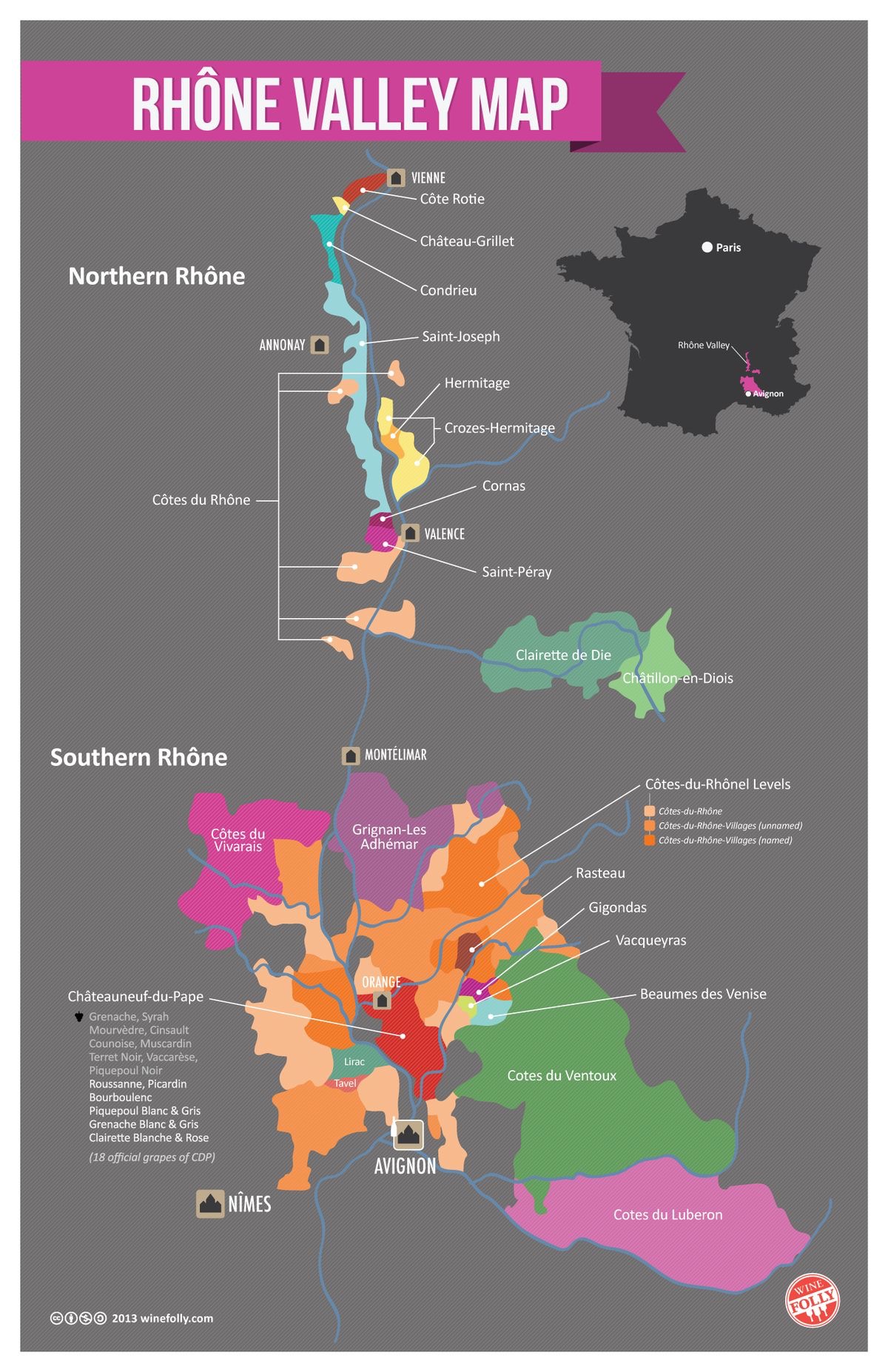 Долина Роны
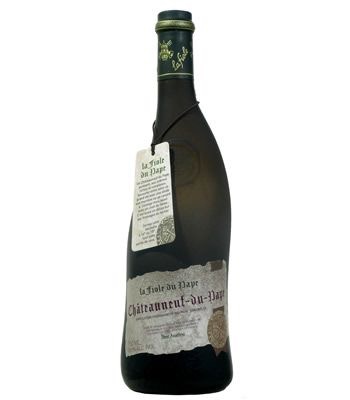 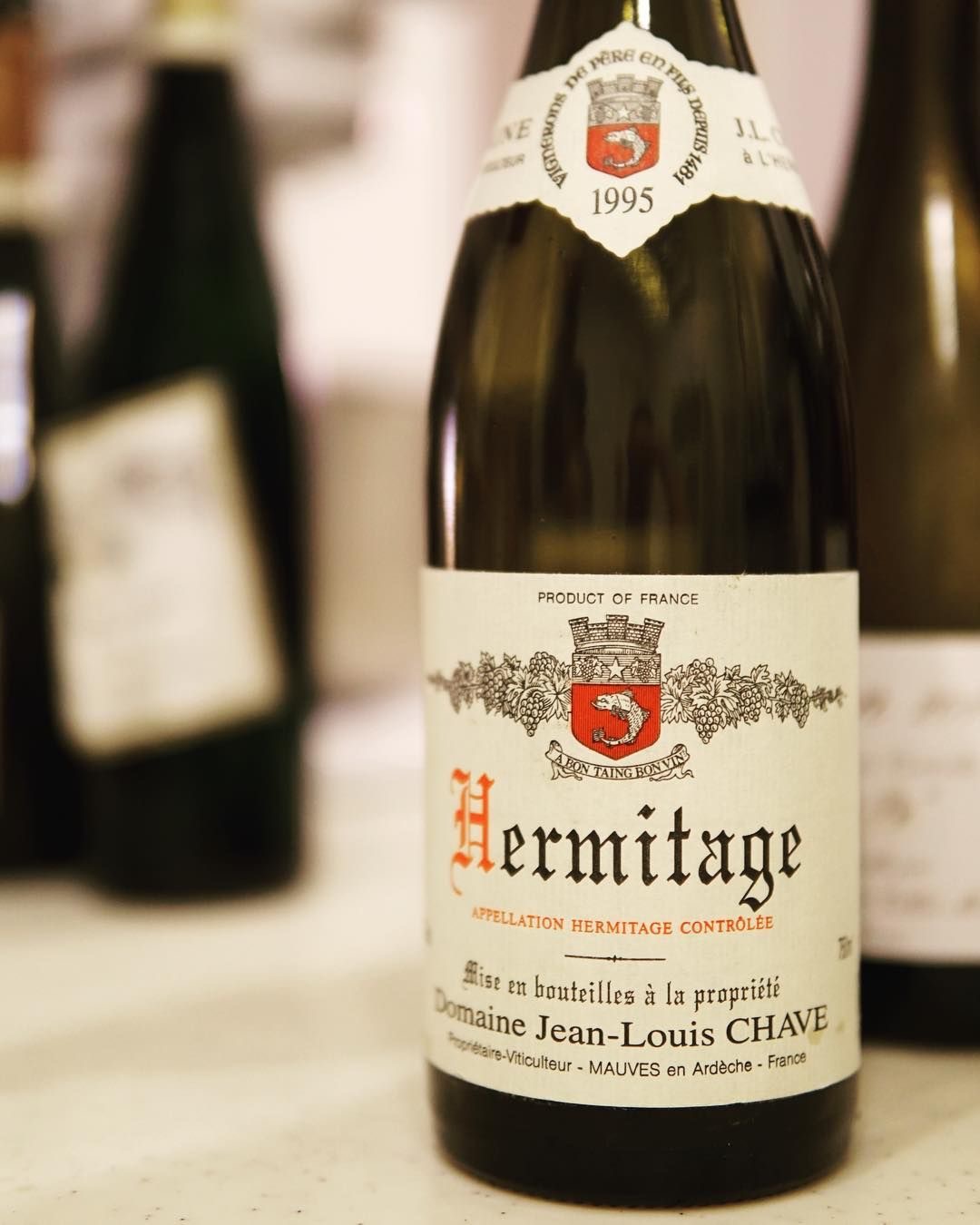 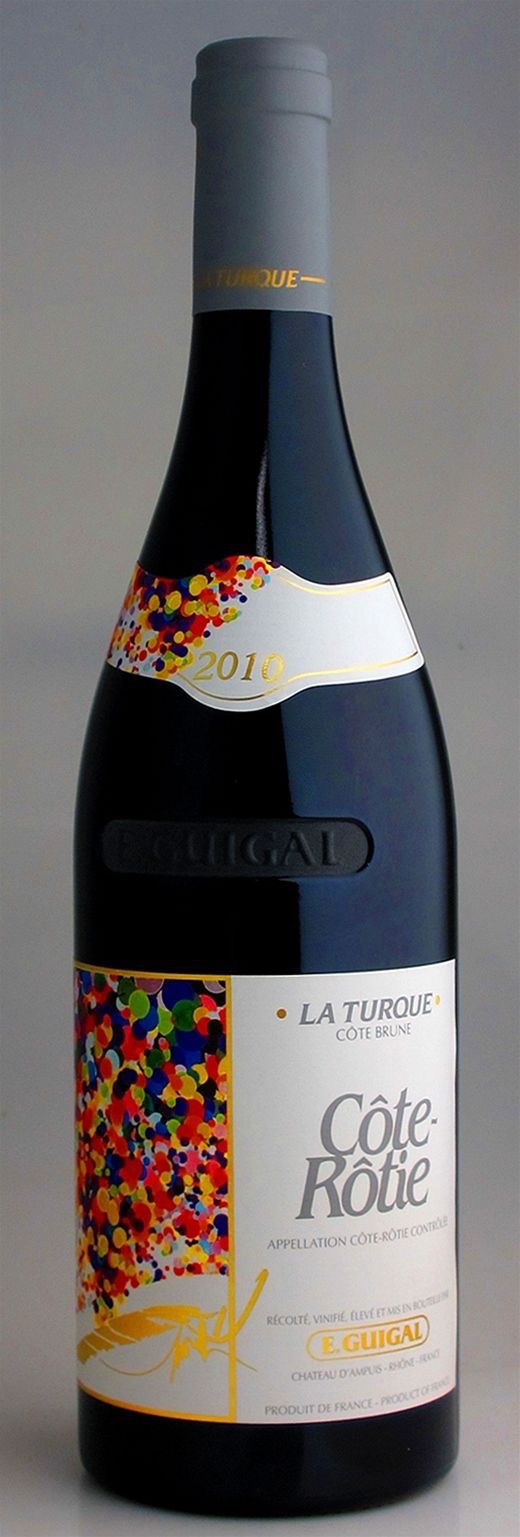 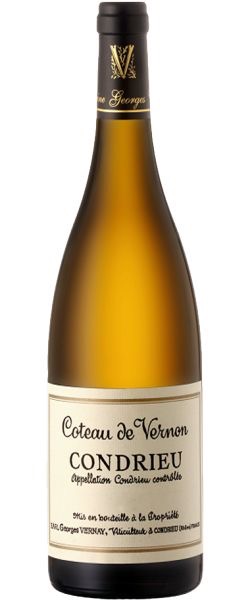 Сорта винограда
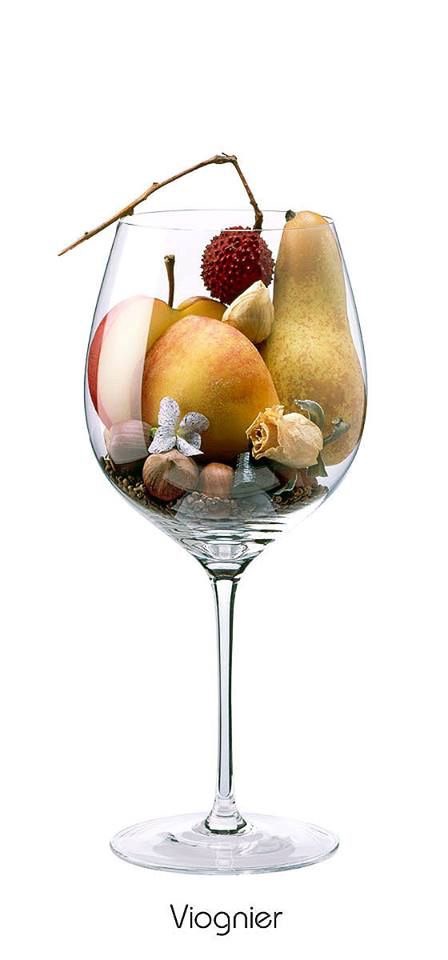 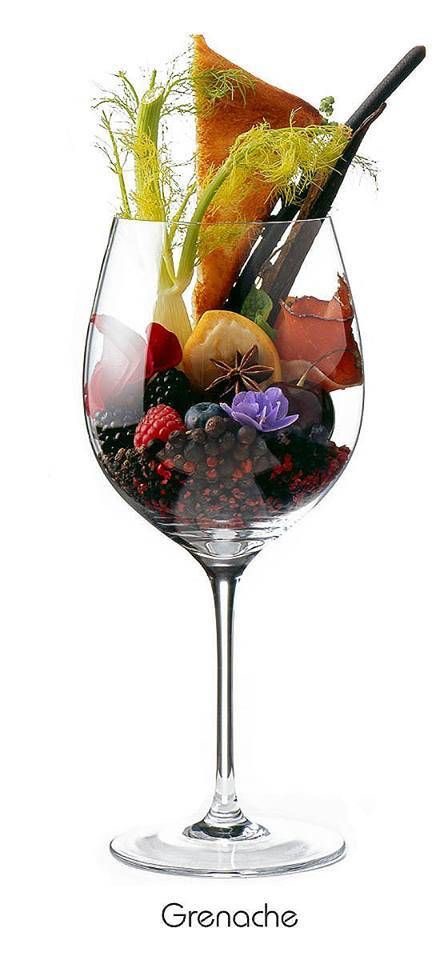 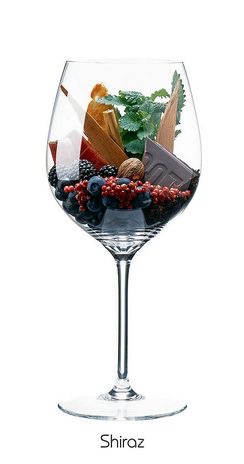 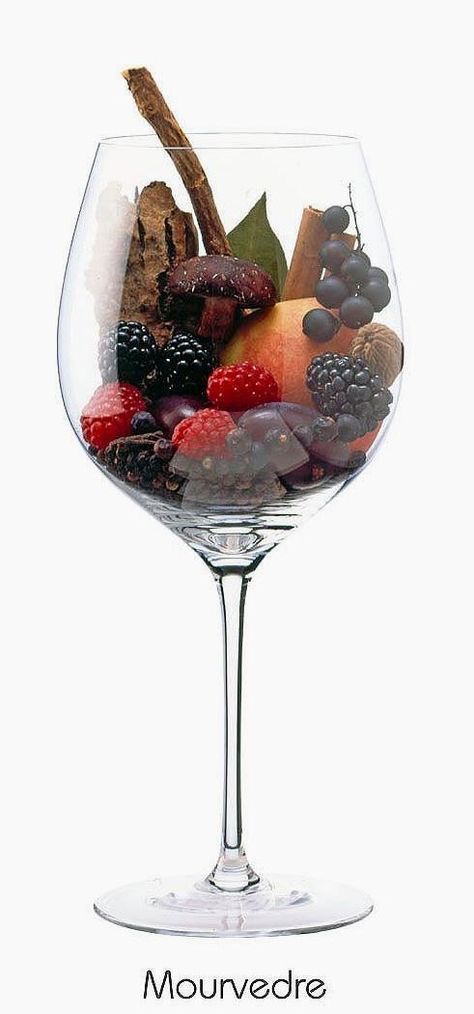 Марсан, русан, сенсо, клерет и другие сорта
Эльзас
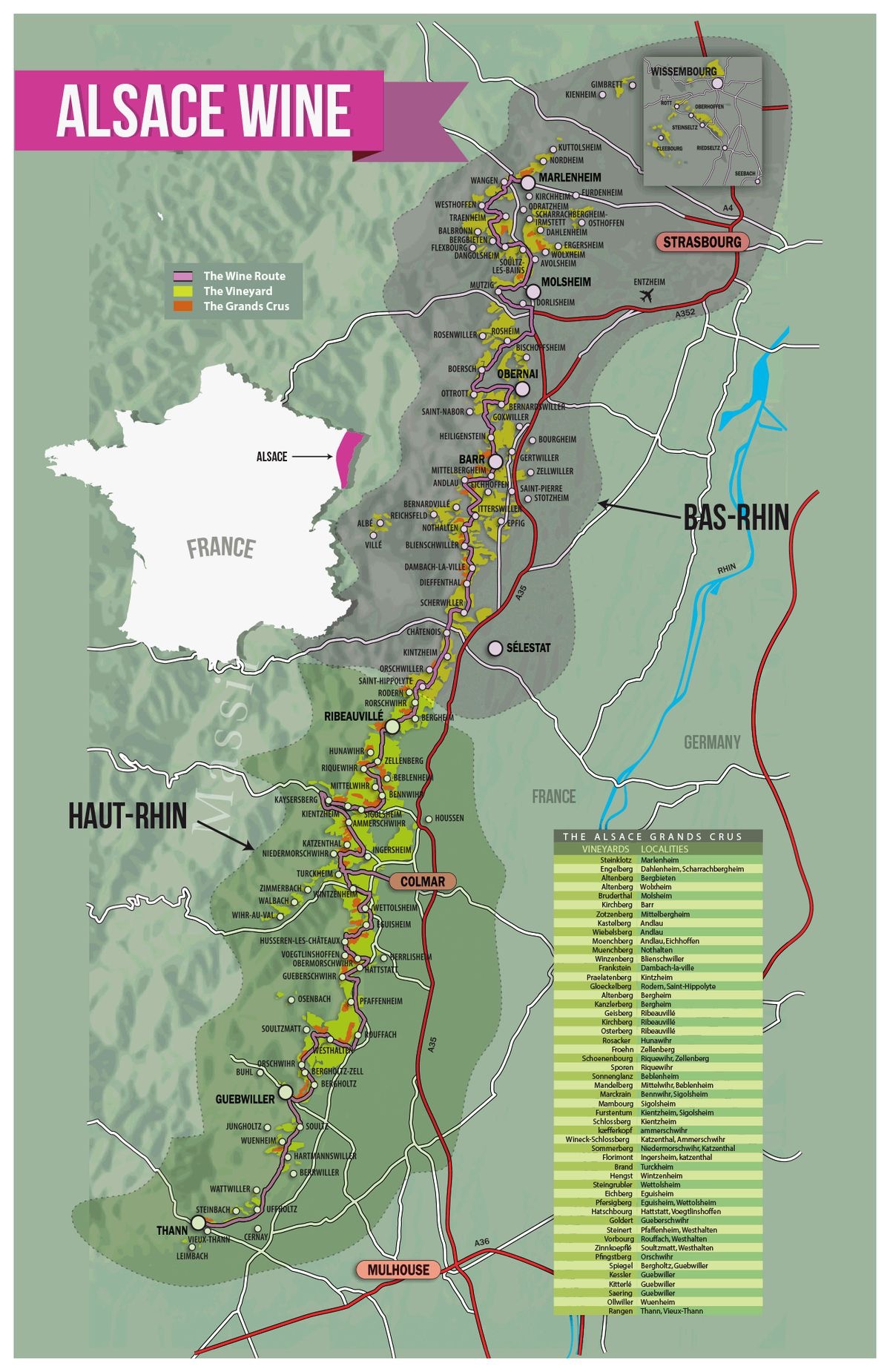 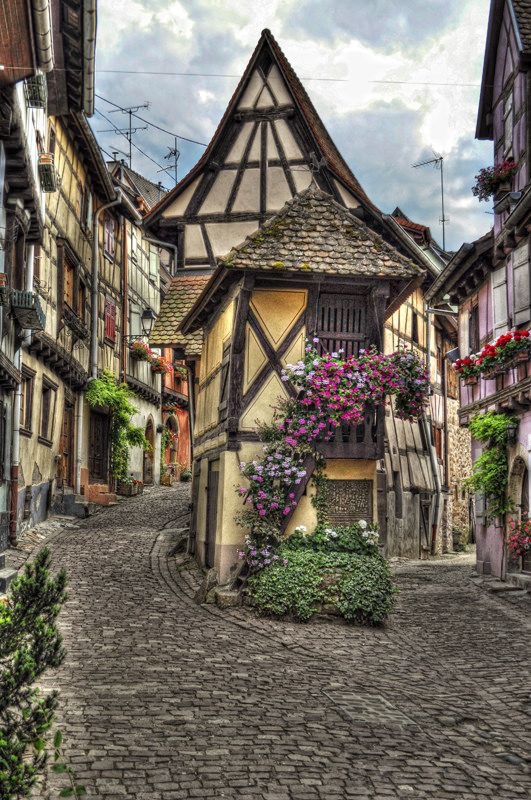 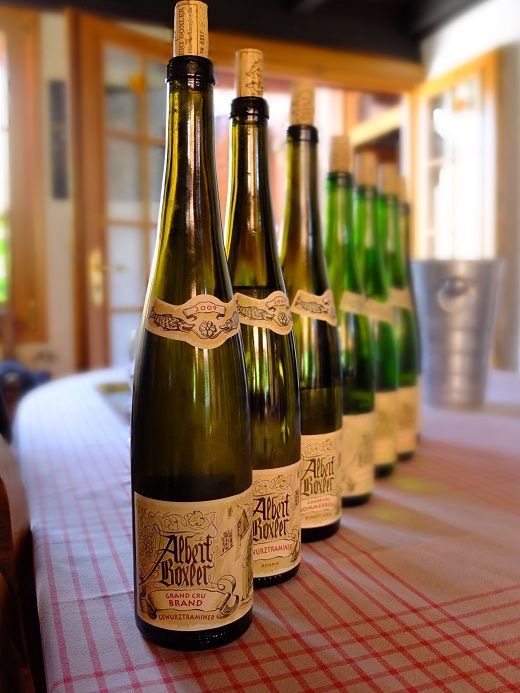 Сорта винограда
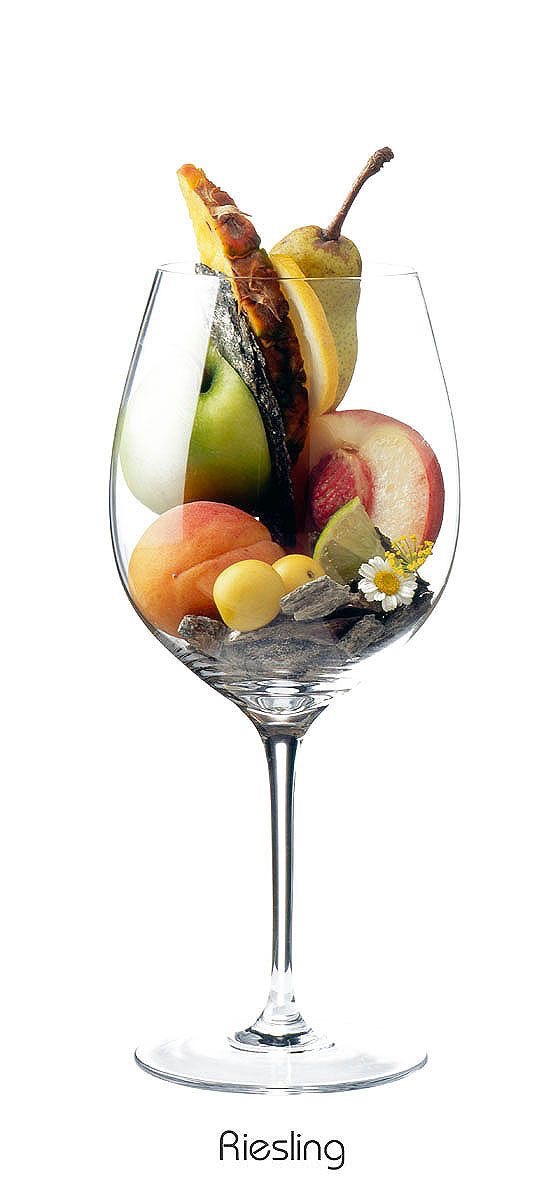 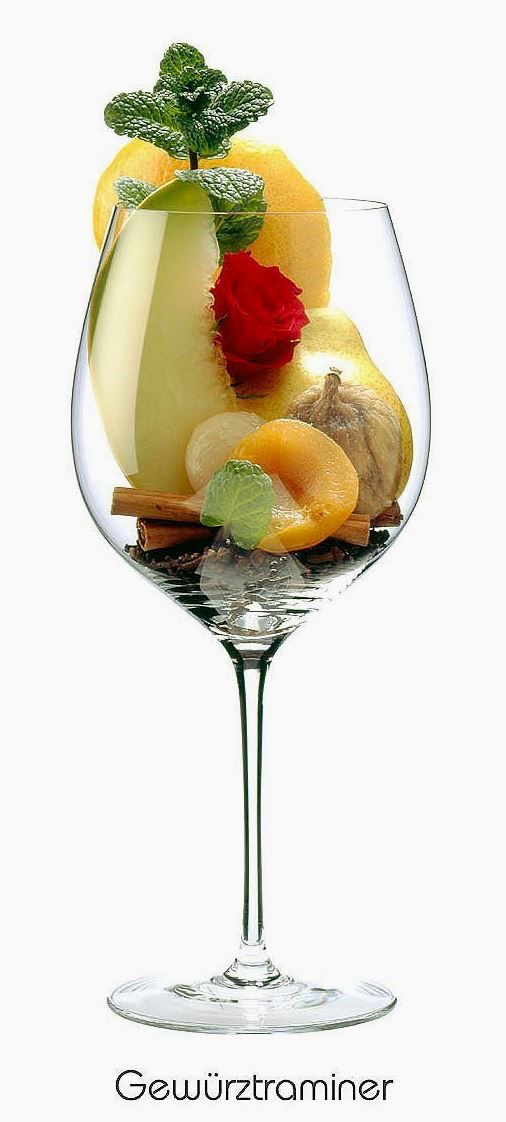 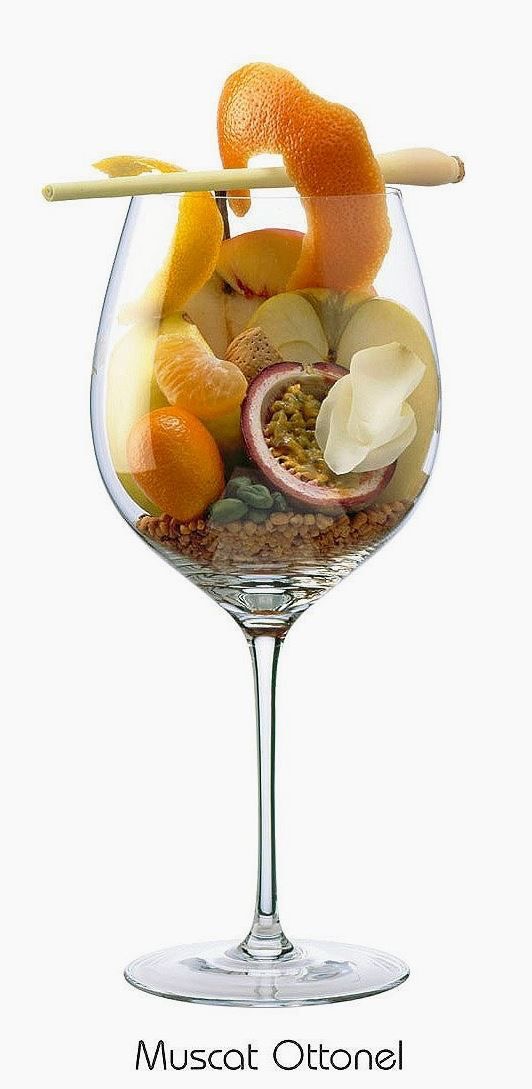 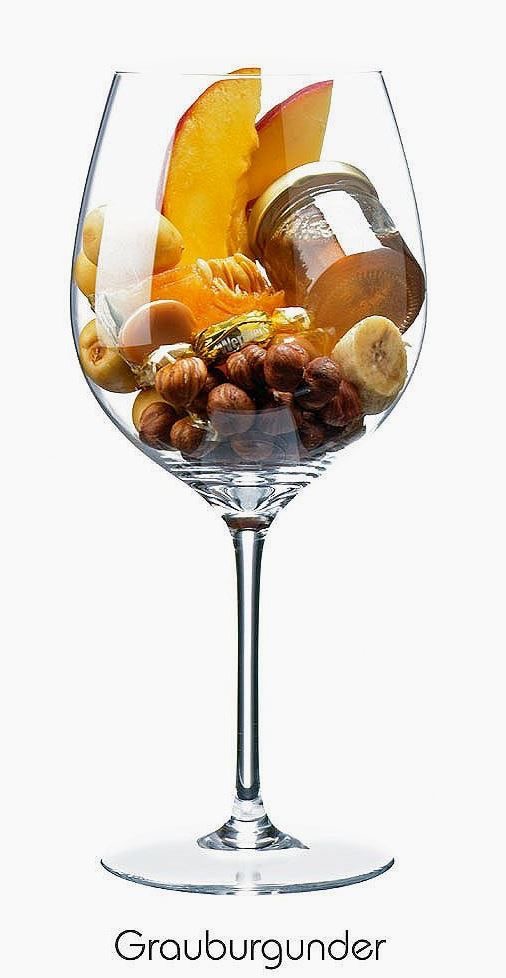 Пино нуар, пино блан, шардоне и другие
Россия
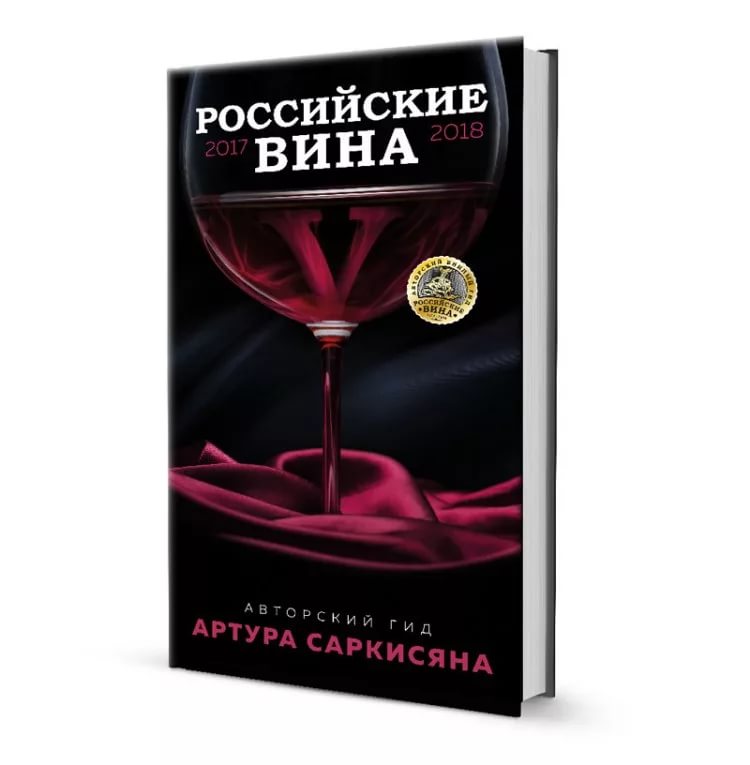 Основные винодельческие регионы
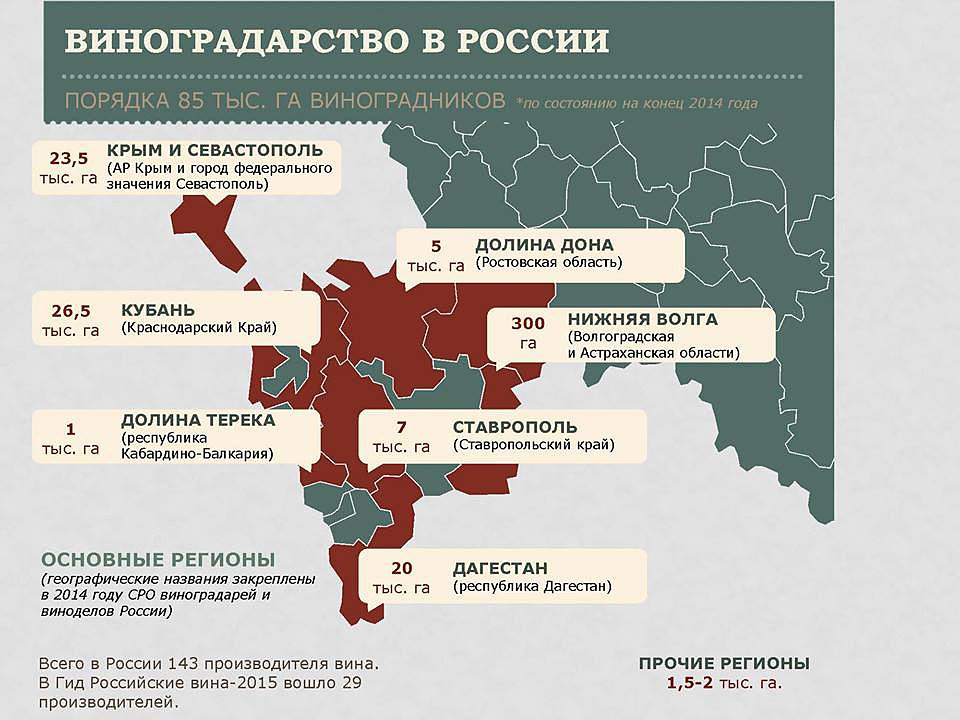 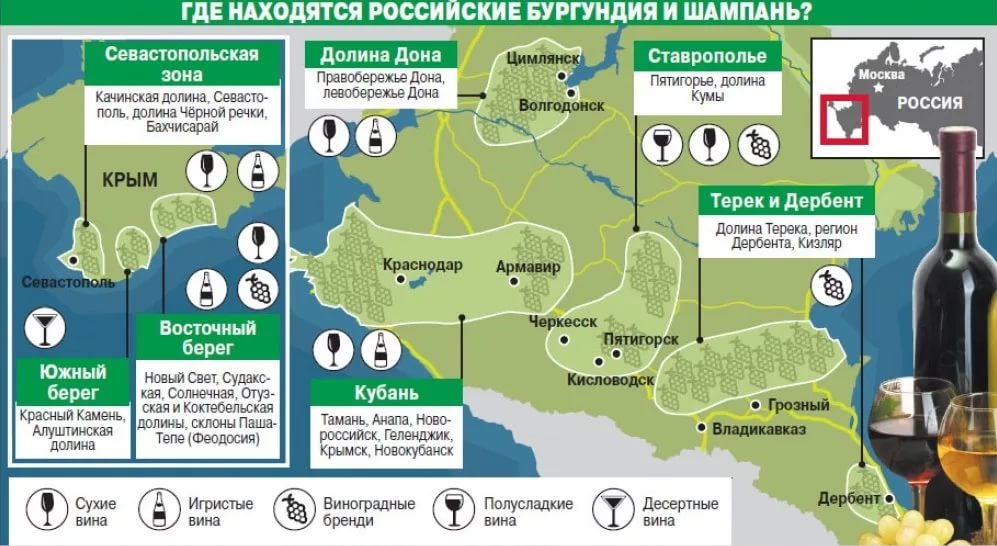 Автохтонные сорта Долины Дона и Кубани
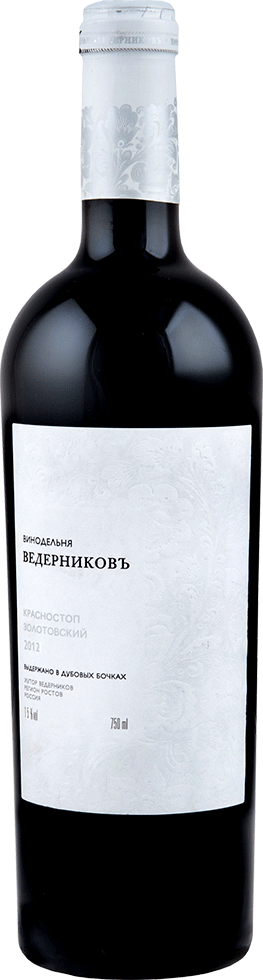 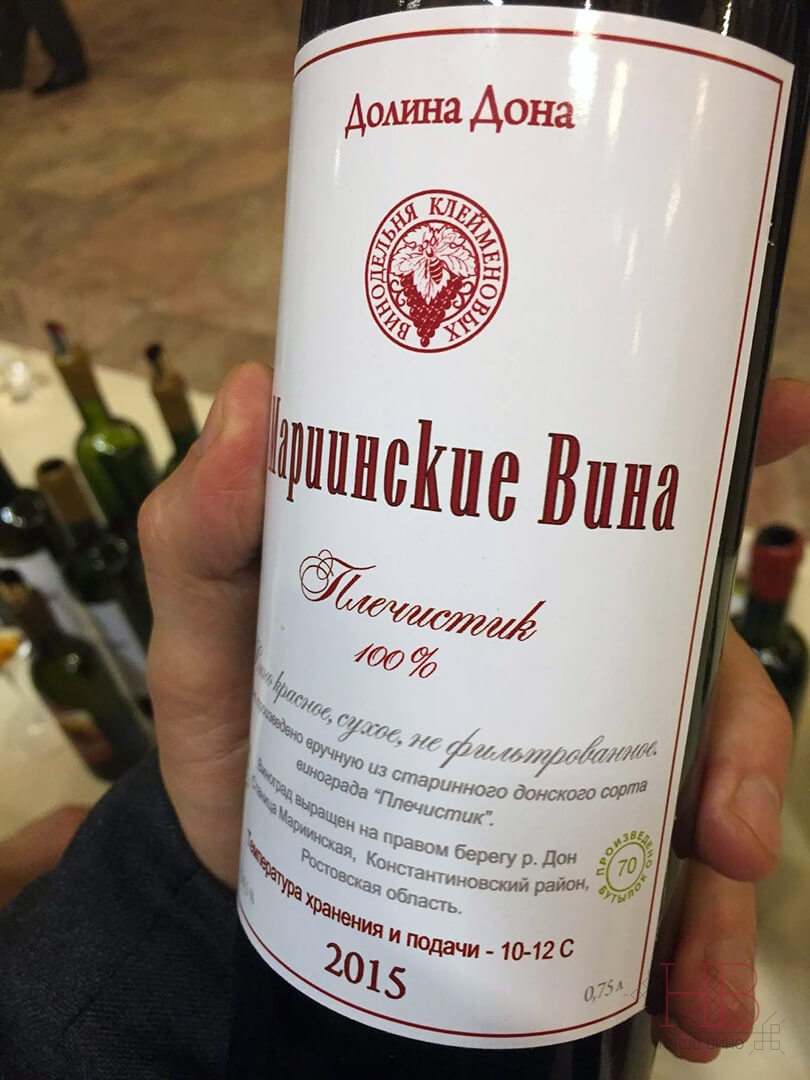 Красностоп золотовский
Сибирьковый
Плечистик
Цимлянский черный
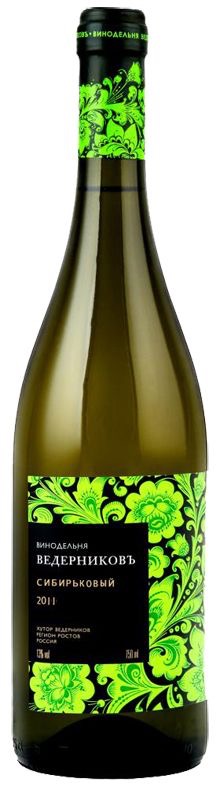 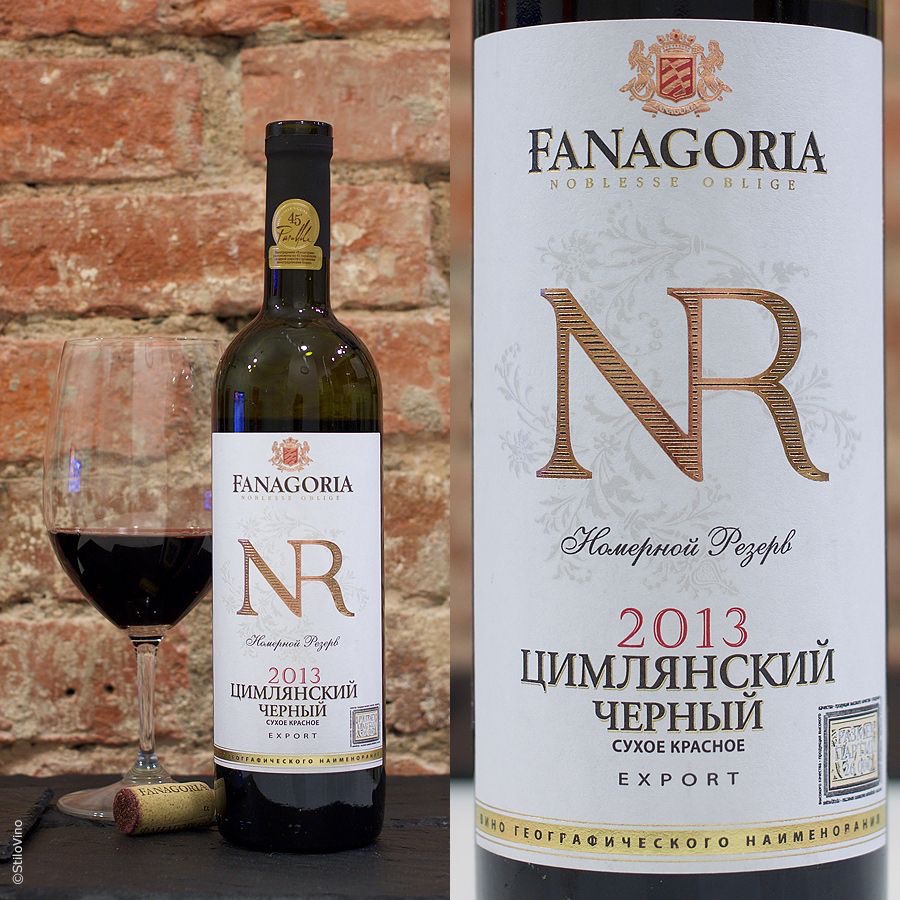 Автохтонные сорта Крыма
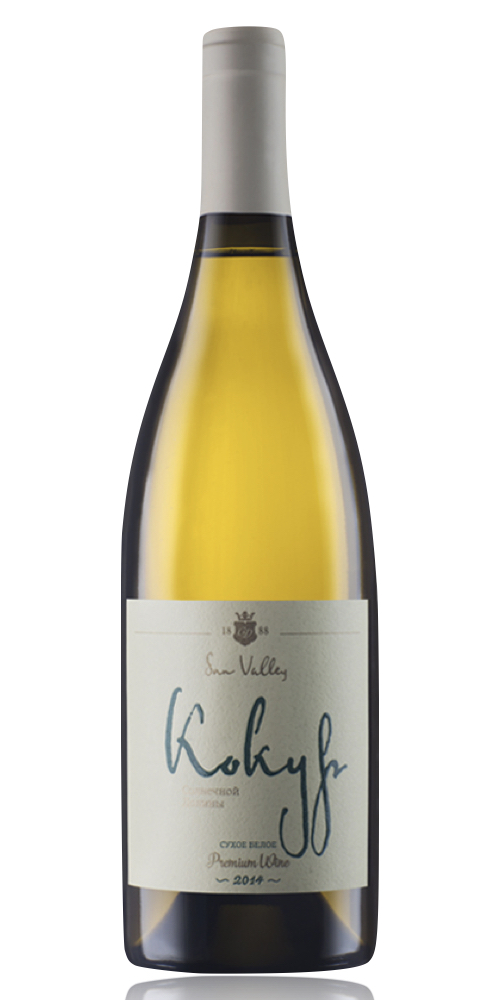 Кокур
Кефесия
Сары Пандас
и другие
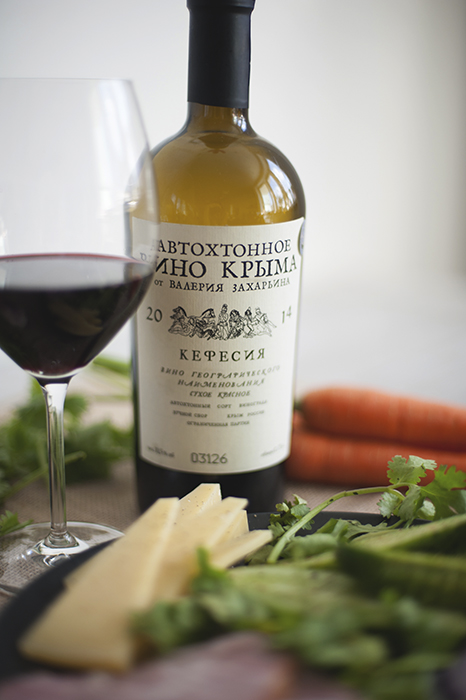 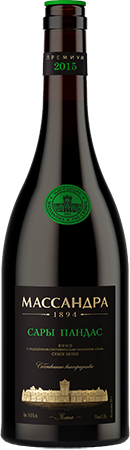 Спасибо за внимание